Mathematical Methods for the Segmentation of Medical Imagesand head model construction
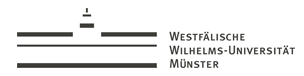 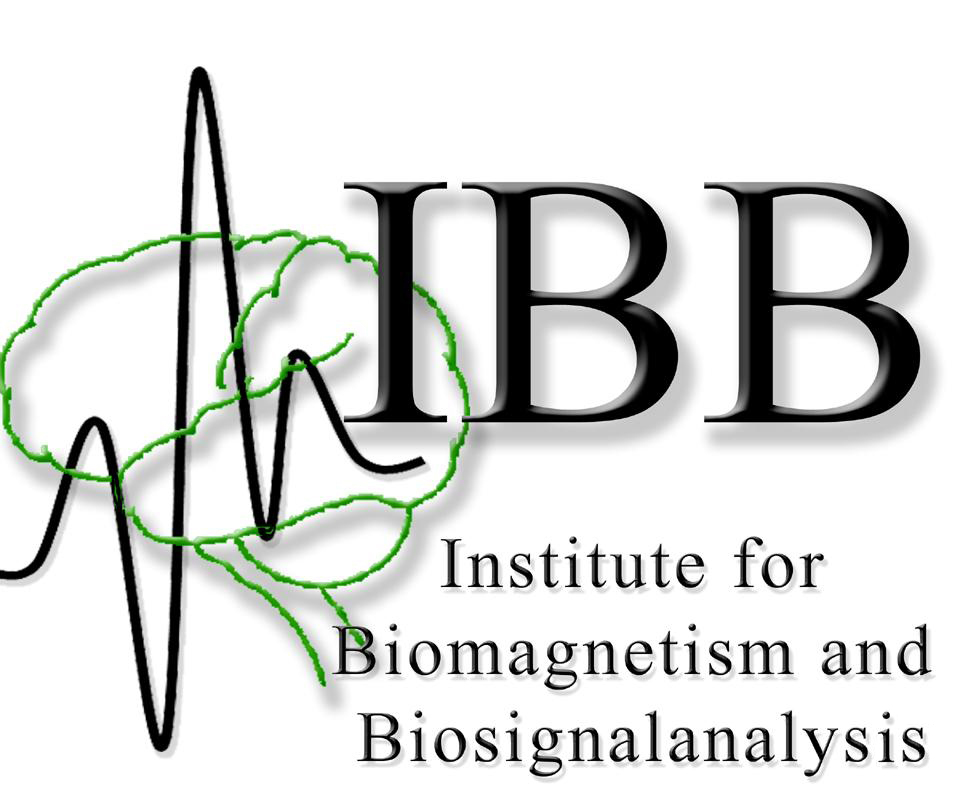 Carsten Wolters
Institut für Biomagnetismus und Biosignalanalyse, Westfälische Wilhelms-Universität Münster
Lecture, April 29, 2025
Structure (segmentation)
Fuzzy segmentation techniques
Geometric deformable model reconstructions
Segmentation scripts
[G. Lohmann, Volumetric Image Analysis, John Wiley & Sons, 1998]
[C.Wolters, Vorlesungsskriptum]
Unsupervised clustering
Clustering methods classify voxels by simple intensity range partitioning
A clustering method is called unsupervised, if it automatically determines the intensity ranges for a user-given number      of clusters
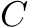 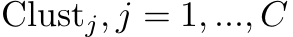 The ISODATA algorithm is a representative of unsupervised clustering, minimizing the following objective function:
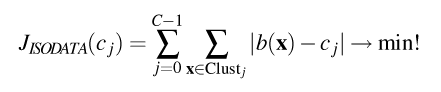 [Speaker Notes: The influence of the boundary conditions is limited. Therefore, the implicit boundary conditions are often replaced
By explicit boundary conditions.]
[G. Lohmann, Volumetric Image Analysis, John Wiley & Sons, 1998]
[C.Wolters, Vorlesungsskriptum]
Unsupervised clustering: The ISODATA algorithm
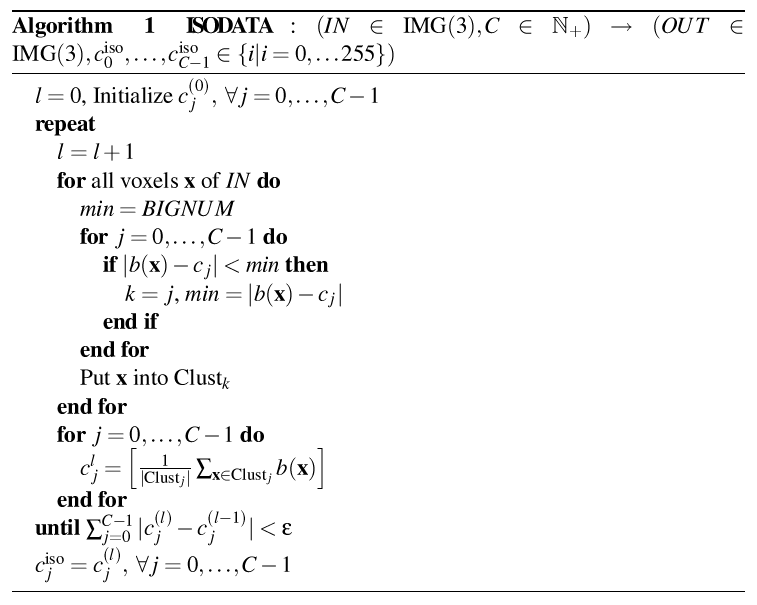 (l-1)
(l-1)
[J.K. Udupa & S. Samarasekera, Graph.Models and Image Processing, 58, 1999]
[C.Wolters, Vorlesungsskriptum]
Fuzzy C-means segmentation
Fuzzy C-Means (FCM) segmentation algorithms do not force a voxel to belong to exclusively one class, but assign a membership value              with
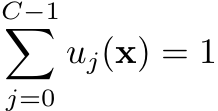 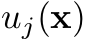 FCM thus takes partial volume averaging effects into account.
FCM minimizes the following objective function:
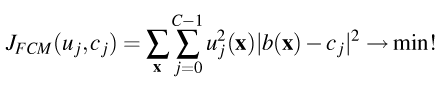 [Speaker Notes: The influence of the boundary conditions is limited. Therefore, the implicit boundary conditions are often replaced
By explicit boundary conditions.]
[D.L. Pham & J.L. Prince, Pattern Recognition Letters, 20, 1999]
[C.Wolters, Vorlesungsskriptum]
Adaptive Fuzzy C-means segmentation
The following factors cause  intensity inhomogeneities in MRI:
Radio frequency excitation field inhomogeneity (McVeigh et al., Med.Phys., 1986) 
eddy current driven field gradients (Simmons et al., Magn.Reson.Med., 1994) 
RF penetration and standing wave effects (Bottomley & Andrew, Phys.Med.Biol., 1978)
Inhomogeneities are well modeled by the product of the original image with a smoothly varying multiplier field             (Dawant et al., IEEE Trans.Med.Imag., 1993)
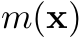 Functional of the adaptive fuzzy C-means (AFCM) algorithm:
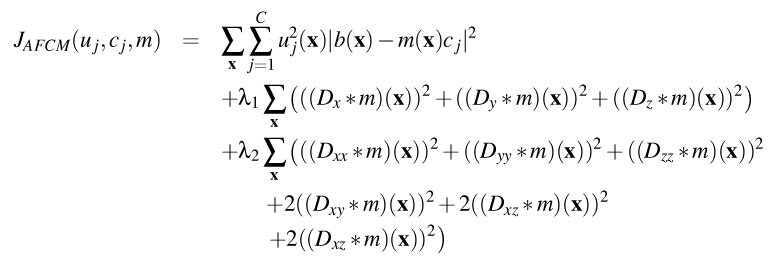 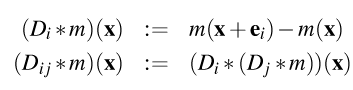 AFCM: Derivation of the algorithm (centroids c)
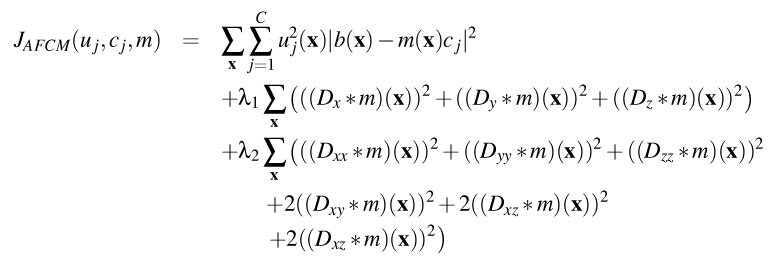 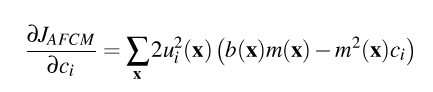 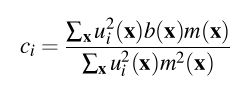 AFCM: Derivation of the algorithm (membership function u)
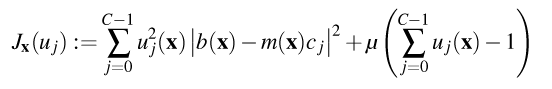 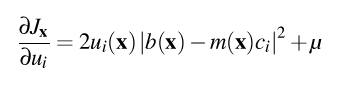 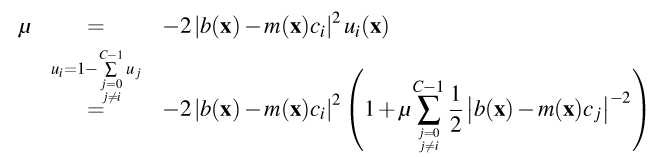 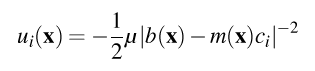 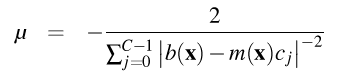 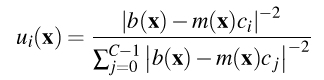 [D.L. Pham & J.L. Prince, Pattern Recognition Letters, 20, 1999]
AFCM: Derivation of the algorithm (multiplier m)
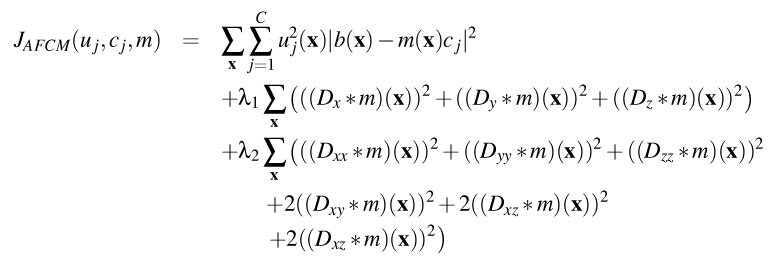 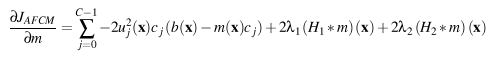 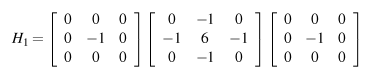 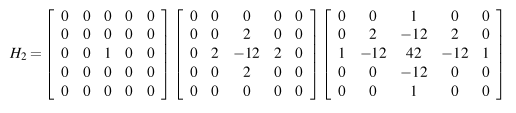 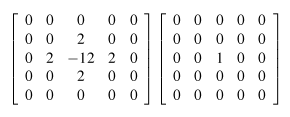 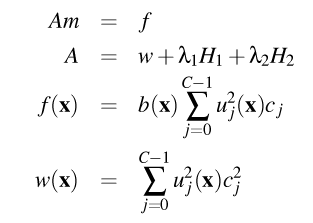 [Speaker Notes: If A is symmetric and strictly diagonally dominant with positive diagonal elements, then A is SPD and, e.g., scaled CG converges.
It is easy to show that A is diagonally dominant if  w_i>60\lambda_2.
MG, when tuned appropriately, can also solve indefinite and even unsymmetric problems and is of order O(N).]
[D.L. Pham & J.L. Prince, Pattern Recognition Letters, 20, 1999]
[C.Wolters, Vorlesungsskriptum]
AFCM: The algorithm
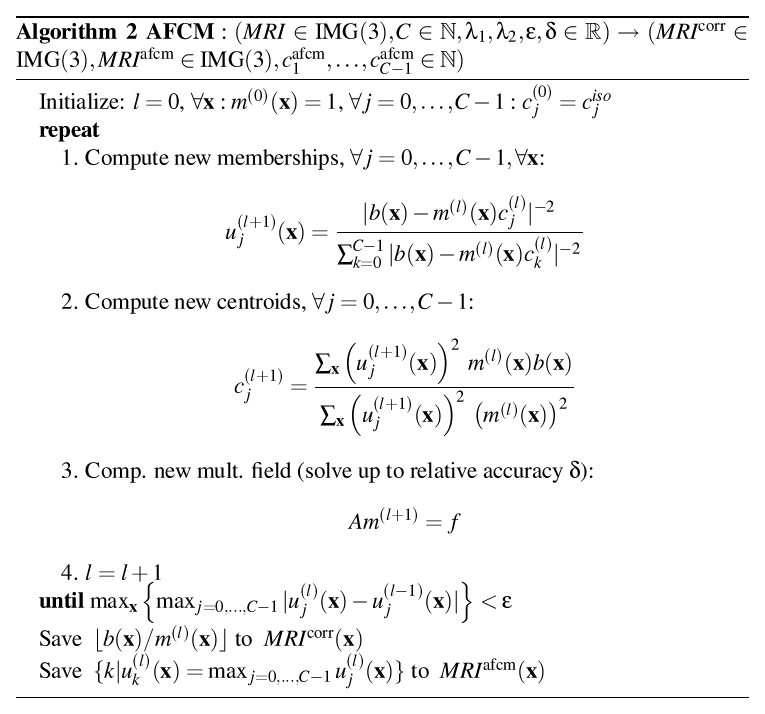 Example (PD-MRI): Results of ISODATA and AFCM
[C.Wolters, Vorlesungsskriptum]
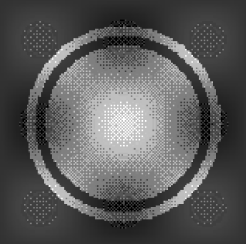 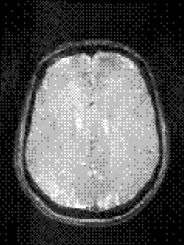 [Speaker Notes: unsupervised clustering methods: trying to minimize the distance of the intensity of each voxel to its class 

Intensity inhom. are inherent caused by such factors as RF excitation field inhom., non-uniform reception coil sensitivity, eddy currents driven by field gradients, RF penetration and standing wave effects

inhom. are well modeled by the product of the originl image with a smoothly varying multiplier field]
Example (PD-MRI): Results of ISODATA and AFCM
[C.Wolters, Vorlesungsskriptum]
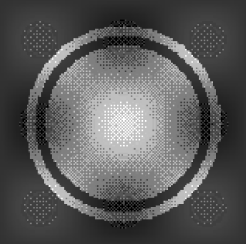 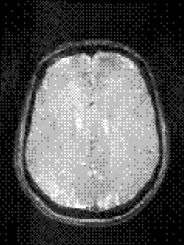 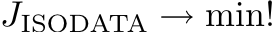 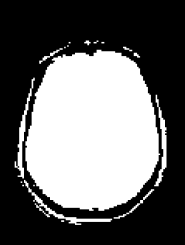 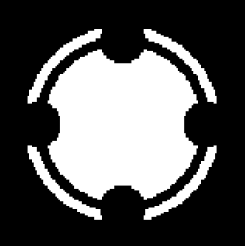 Segmentation result ISODATA (C=2)
[Speaker Notes: unsupervised clustering methods: trying to minimize the distance of the intensity of each voxel to its class 

Intensity inhom. are inherent caused by such factors as RF excitation field inhom., non-uniform reception coil sensitivity, eddy currents driven by field gradients, RF penetration and standing wave effects

inhom. are well modeled by the product of the originl image with a smoothly varying multiplier field]
Example (PD-MRI): Results of ISODATA and AFCM
[C.Wolters, Vorlesungsskriptum]
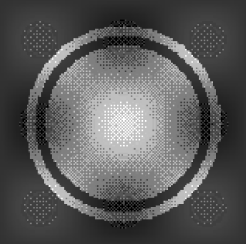 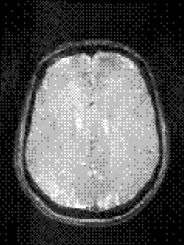 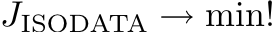 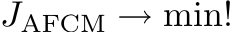 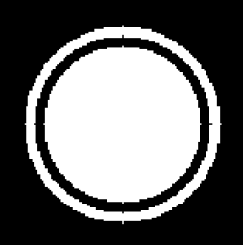 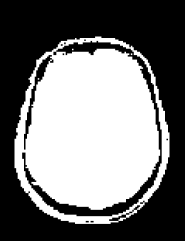 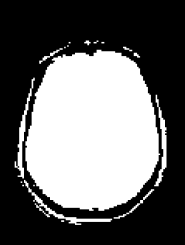 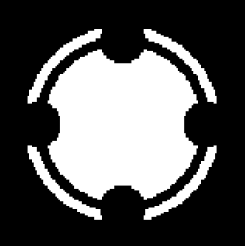 Segmentation result ISODATA (C=2)
Segmentation result AFCM (C=2)
[Speaker Notes: unsupervised clustering methods: trying to minimize the distance of the intensity of each voxel to its class 

Intensity inhom. are inherent caused by such factors as RF excitation field inhom., non-uniform reception coil sensitivity, eddy currents driven by field gradients, RF penetration and standing wave effects

inhom. are well modeled by the product of the originl image with a smoothly varying multiplier field]
Example (PD-MRI): Results of ISODATA and AFCM
[C.Wolters, Vorlesungsskriptum]
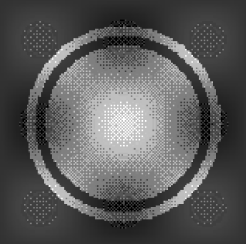 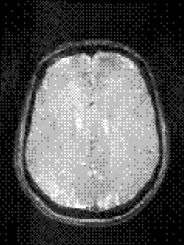 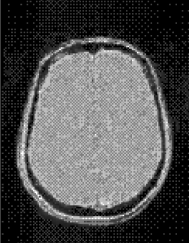 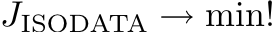 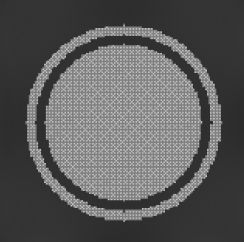 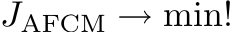 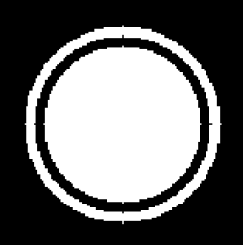 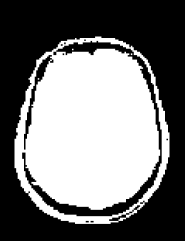 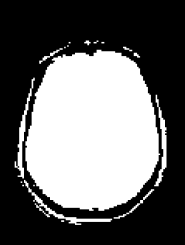 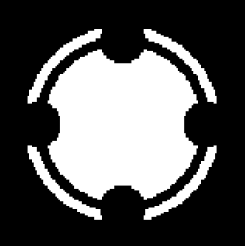 Corrected Images(AFCM)
Segmentation result ISODATA (C=2)
Segmentation result AFCM (C=2)
[Speaker Notes: unsupervised clustering methods: trying to minimize the distance of the intensity of each voxel to its class 

Intensity inhom. are inherent caused by such factors as RF excitation field inhom., non-uniform reception coil sensitivity, eddy currents driven by field gradients, RF penetration and standing wave effects

inhom. are well modeled by the product of the originl image with a smoothly varying multiplier field]
Example (T1-MRI): Results of ISODATA and AFCM
[C.Wolters, Vorlesungsskriptum]
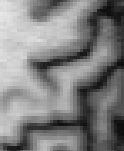 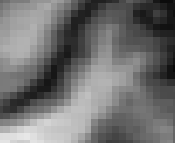 [Speaker Notes: unsupervised clustering methods: trying to minimize the distance of the intensity of each voxel to its class 

Intensity inhom. are inherent caused by such factors as RF excitation field inhom., non-uniform reception coil sensitivity, eddy currents driven by field gradients, RF penetration and standing wave effects

inhom. are well modeled by the product of the originl image with a smoothly varying multiplier field]
Example (T1-MRI): Results of ISODATA and AFCM
[C.Wolters, Vorlesungsskriptum]
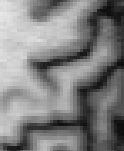 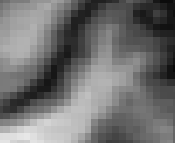 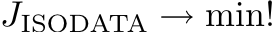 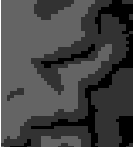 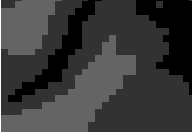 Segmentation result ISODATA (C=3)
[Speaker Notes: unsupervised clustering methods: trying to minimize the distance of the intensity of each voxel to its class 

Intensity inhom. are inherent caused by such factors as RF excitation field inhom., non-uniform reception coil sensitivity, eddy currents driven by field gradients, RF penetration and standing wave effects

inhom. are well modeled by the product of the originl image with a smoothly varying multiplier field]
Example (T1-MRI): Results of ISODATA and AFCM
[C.Wolters, Vorlesungsskriptum]
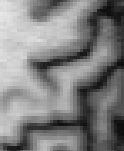 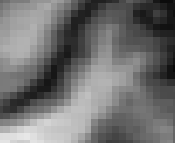 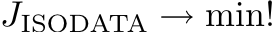 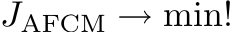 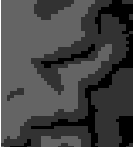 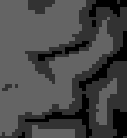 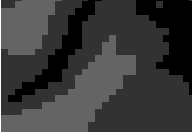 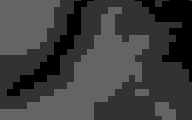 Segmentation result AFCM (C=3)
Segmentation result ISODATA (C=3)
[Speaker Notes: unsupervised clustering methods: trying to minimize the distance of the intensity of each voxel to its class 

Intensity inhom. are inherent caused by such factors as RF excitation field inhom., non-uniform reception coil sensitivity, eddy currents driven by field gradients, RF penetration and standing wave effects

inhom. are well modeled by the product of the originl image with a smoothly varying multiplier field]
Cortical segmentation: Differences between ISODATA and AFCM
[C.Wolters, Vorlesungsskriptum]
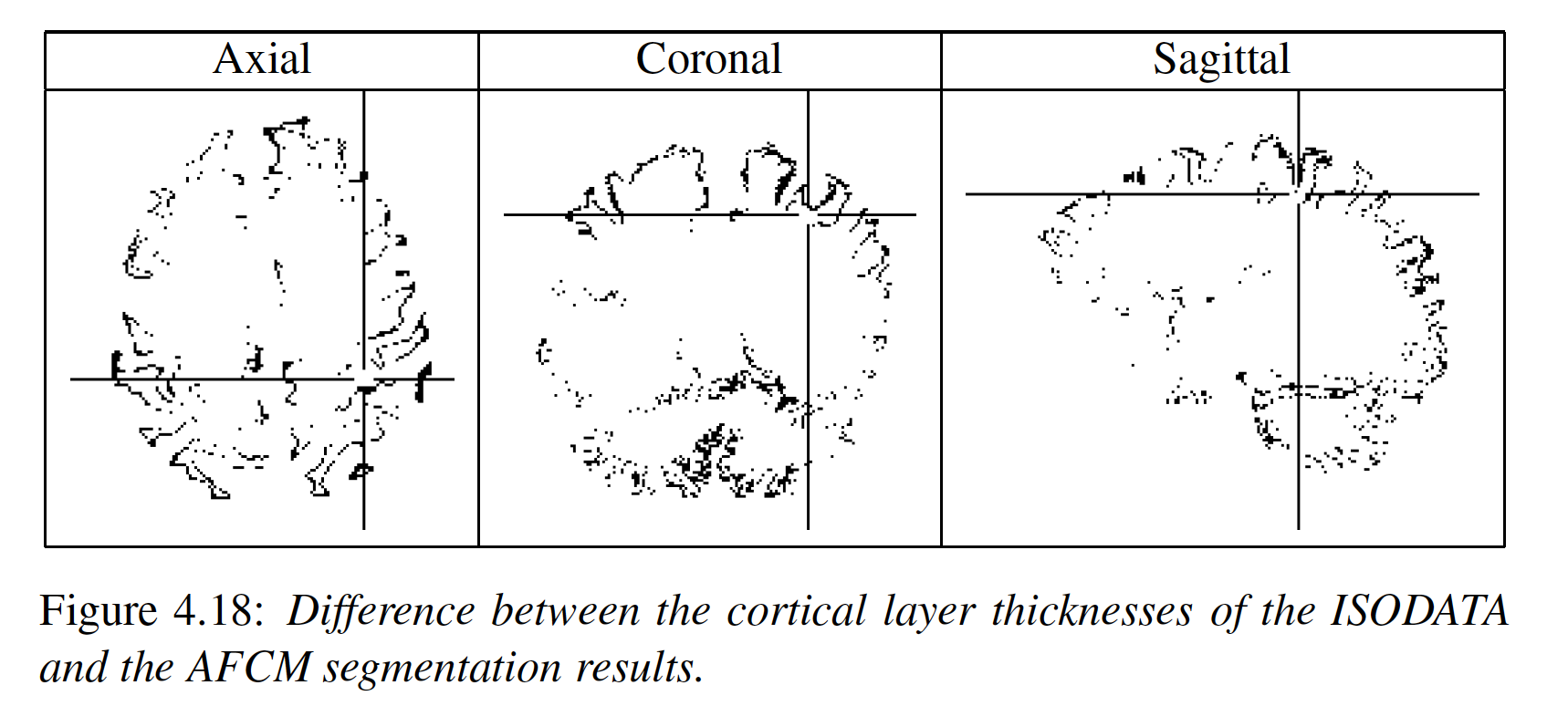 [Speaker Notes: unsupervised clustering methods: trying to minimize the distance of the intensity of each voxel to its class 

Intensity inhom. are inherent caused by such factors as RF excitation field inhom., non-uniform reception coil sensitivity, eddy currents driven by field gradients, RF penetration and standing wave effects

inhom. are well modeled by the product of the originl image with a smoothly varying multiplier field]
Importance of preconditioned conjugate gradient (PCG) solver for AFCM
[C.Wolters, Vorlesungsskriptum]
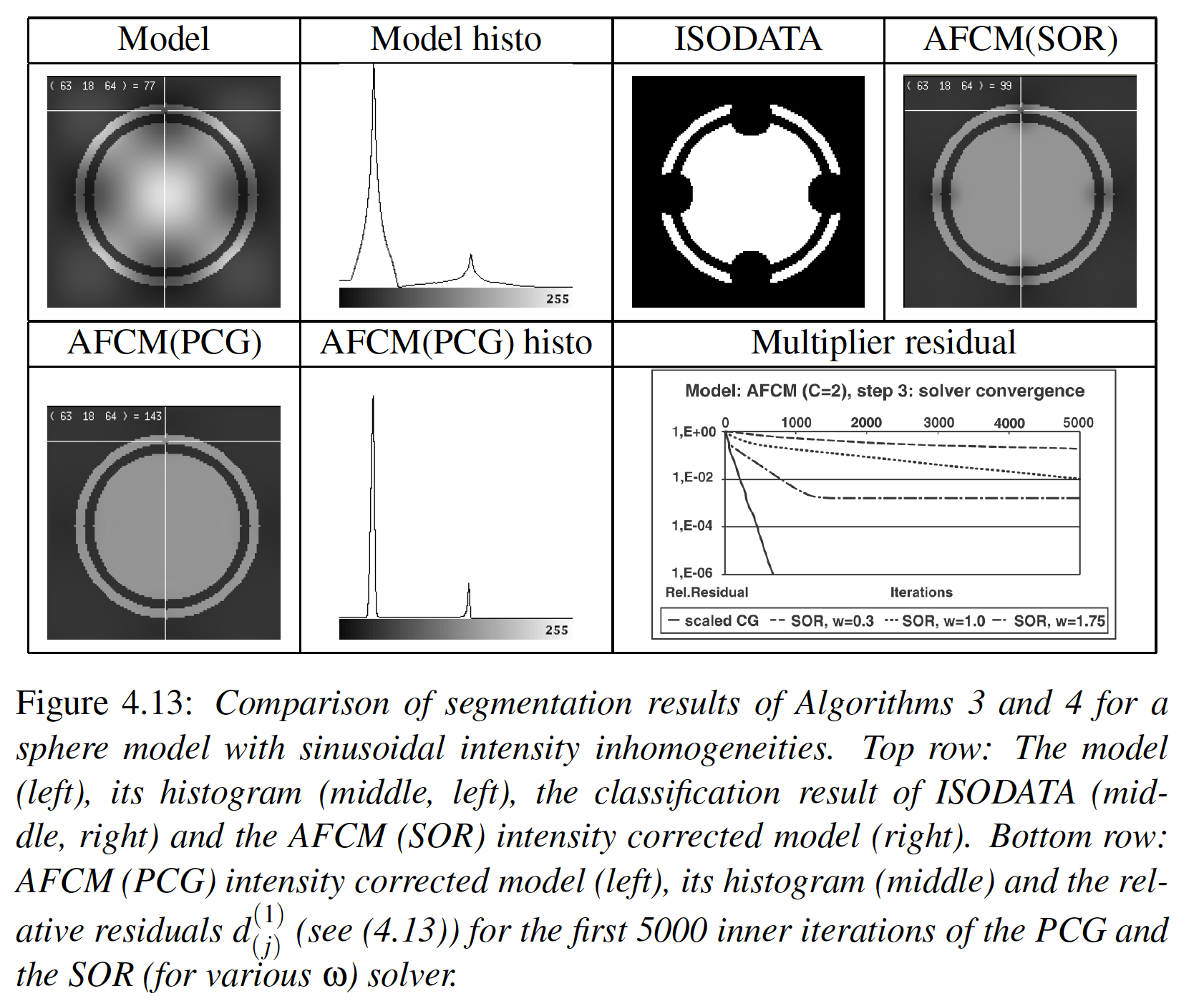 [Speaker Notes: unsupervised clustering methods: trying to minimize the distance of the intensity of each voxel to its class 

Intensity inhom. are inherent caused by such factors as RF excitation field inhom., non-uniform reception coil sensitivity, eddy currents driven by field gradients, RF penetration and standing wave effects

inhom. are well modeled by the product of the originl image with a smoothly varying multiplier field]
Importance of preconditioned conjugate gradient (PCG) solver for AFCM
[C.Wolters, Vorlesungsskriptum]
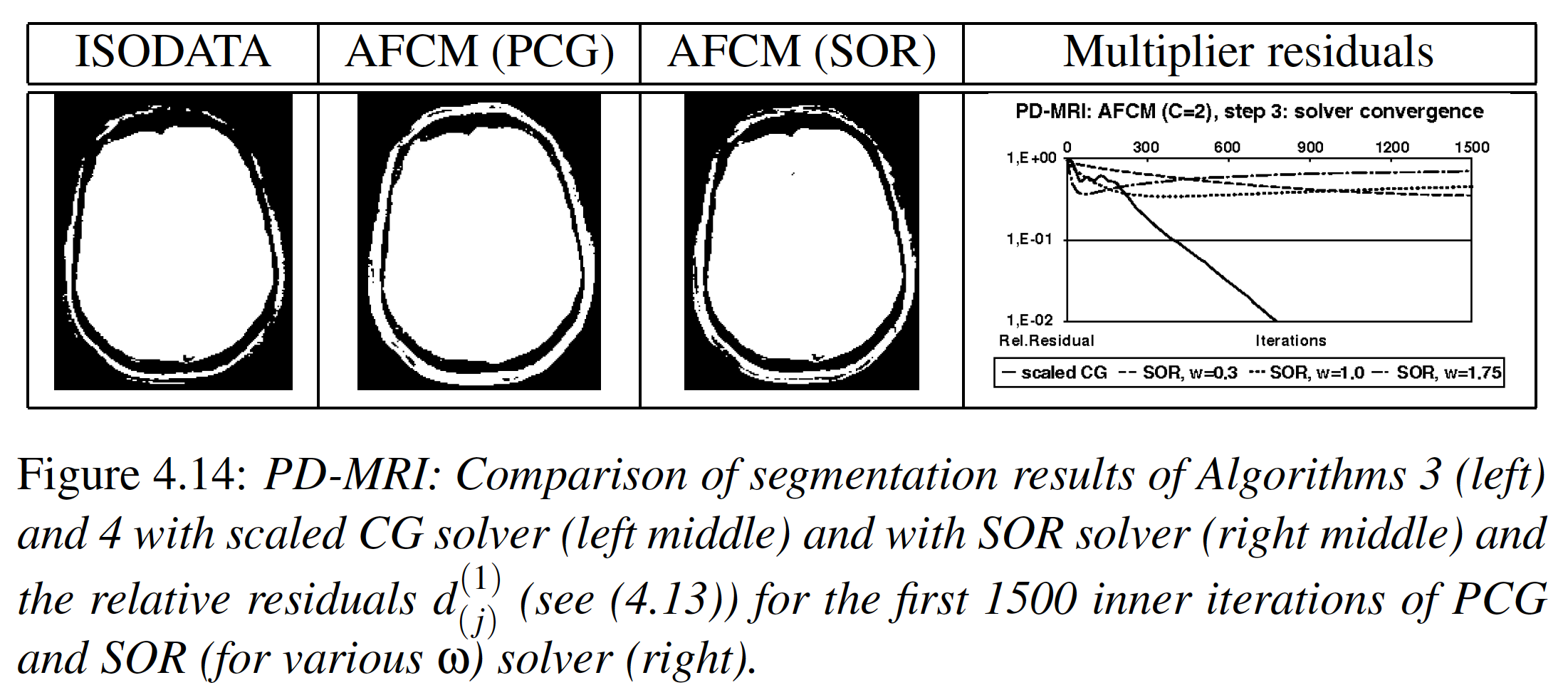 [Speaker Notes: unsupervised clustering methods: trying to minimize the distance of the intensity of each voxel to its class 

Intensity inhom. are inherent caused by such factors as RF excitation field inhom., non-uniform reception coil sensitivity, eddy currents driven by field gradients, RF penetration and standing wave effects

inhom. are well modeled by the product of the originl image with a smoothly varying multiplier field]
Structure
Fuzzy segmentation techniques
Geometric deformable model reconstructions
Segmentation scripts
[Han, Xu and Prince, IEEE Trans.Pattern Anal.Mach.Intell., 25, 2003]
[Han, Pham, Tosun, Rettmann, Xu & Prince, NeuroImage, 23, 2004]
[M.Burger, Talk at IBB, May 2008]
Geometric deformable models
Geometric deformable models are based on the theory of front evolution and are implemented using the level set numerical method (Osher & Sethian, 1988; Sethian, 1999)
The level set technique represents the boundary contour                                                   of a domain       implicitly as the zero level of a level set function                                     :
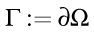 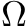 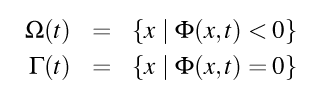 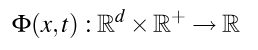 In a velocity field     , each point evolves via the ODE
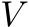 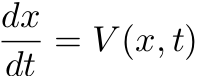 [Han, Xu and Prince, IEEE Trans.Pattern Anal.Mach.Intell., 25, 2003]
[Han, Pham, Tosun, Rettmann, Xu & Prince, NeuroImage, 23, 2004]
[M.Burger, Talk at IBB, May 2008]
Geometric deformable models
For any parametric representation                                              and due to the definition of the level set function                       we find
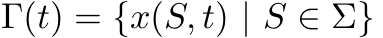 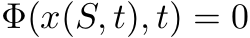 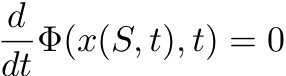 By the chain rule:
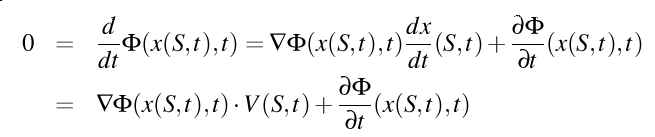 We thus obtain:
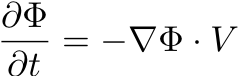 [Han, Xu and Prince, IEEE Trans.Pattern Anal.Mach.Intell., 25, 2003]
[Han, Pham, Tosun, Rettmann, Xu & Prince, NeuroImage, 23, 2004]
[M.Burger, Talk at IBB, May 2008]
Geometric deformable models
For any parametric representation                                              and due to the definition of the level set function                       we additionally find
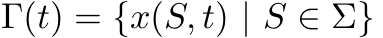 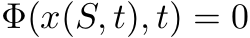 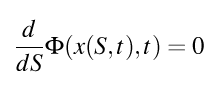 By the chain rule:
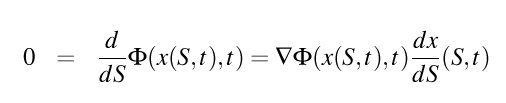 Because         is a tangential direction,         has to be a radial direction:
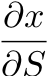 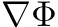 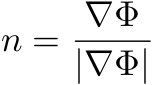 [Speaker Notes: delta x / delta S can be approximated by 1/h(x(S+h,t)-x(S,t)) and since x(S+h,t) is also a point on Gamma(t), the vector x(S+h,t)-x(S,t) is for h->0 tangential on Gamma(t).]
[Han, Xu and Prince, IEEE Trans.Pattern Anal.Mach.Intell., 25, 2003]
[Han, Pham, Tosun, Rettmann, Xu & Prince, NeuroImage, 23, 2004]
[M.Burger, Talk at IBB, May 2008]
Geometric deformable models
This finally leads to the so-called Hamilton-Jacobi equation
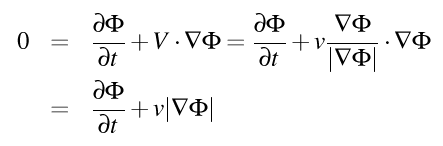 [Speaker Notes: Hamilton Jacobi equation

Da grad Phi eine radiale Richtung ist, gilt:
<V,grad Phi> = v < grad Phi / abs(grad Phi) , grad Phi>, wobei v die radiale Komponente von V ist]
[Han, Xu and Prince, IEEE Trans.Pattern Anal.Mach.Intell., 25, 2003]
Example: Topology-preserving Geometric Deformable Model (TGDM)
For the reconstruction of the gray matter/white matter boundary of the human brain, a combination of an expansion/contraction speed  R and the mean curvature  κ  was proposed for the normal velocity:
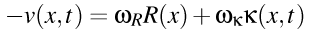 Choice of expansion/contraction speed:
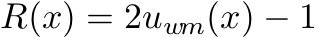 TGDM: “Simple point” constraint that prevents topology-change
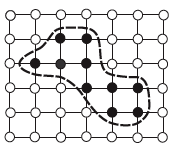 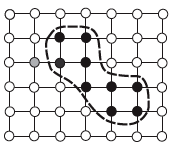 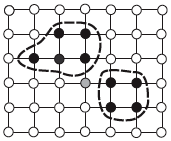 Pass over simple point
Split at non-simple point
Original contour
[Speaker Notes: \kappa(x,t)=div(n)=div(nabla\Phi / |\nabla\Phi |)]
[Han, Xu and Prince, IEEE Trans.Pattern Anal.Mach.Intell., 25, 2003]
[Han, Pham, Tosun, Rettmann, Xu & Prince, NeuroImage, 23, 2004]
Marching cubes: http://users.polytech.unice.fr/~lingrand/MarchingCubes/algo.html
Geometric deformable models: The TGDM algorithm
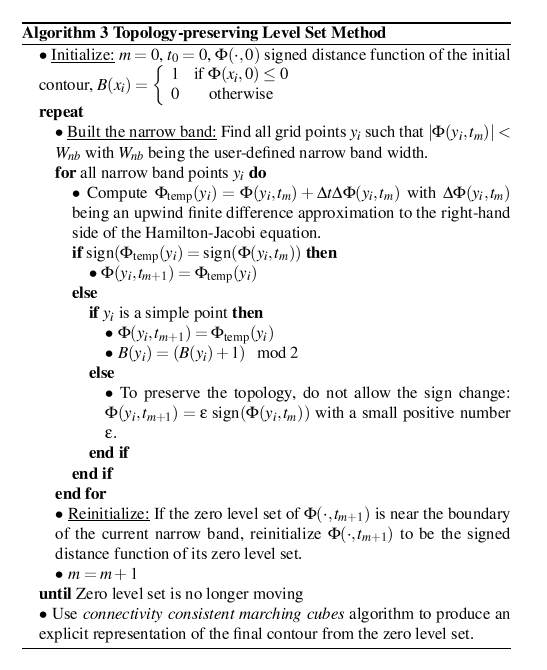 [Speaker Notes: \kappa(x,t)=div(n)=div(nabla\Phi / |\nabla\Phi |)]
[Han, Pham, Tosun, Rettmann, Xu & Prince, NeuroImage, 23, 2004]
Example: Topology-preserving Geometric Deformable Model (TGDM)
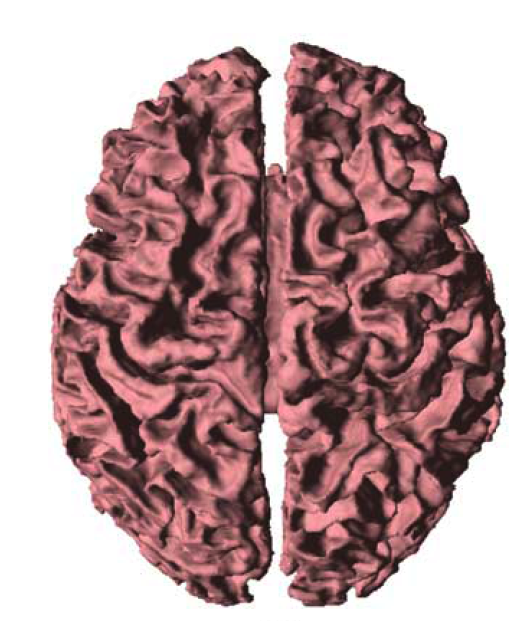 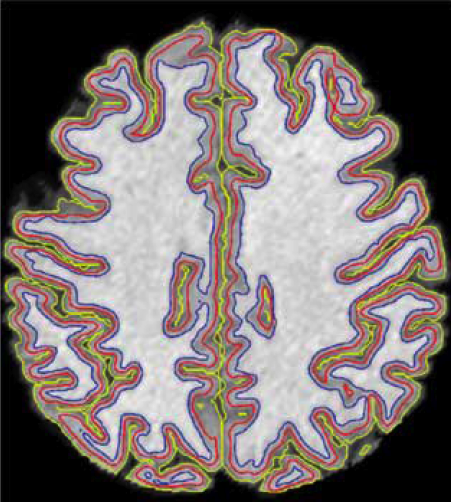 [Speaker Notes: \kappa(x,t)=div(n)=div(nabla\Phi / |\nabla\Phi |)]
Structure
Fuzzy segmentation techniques
Geometric deformable model reconstructions
Segmentation scripts
[C.Wolters, Vorlesungsskriptum]
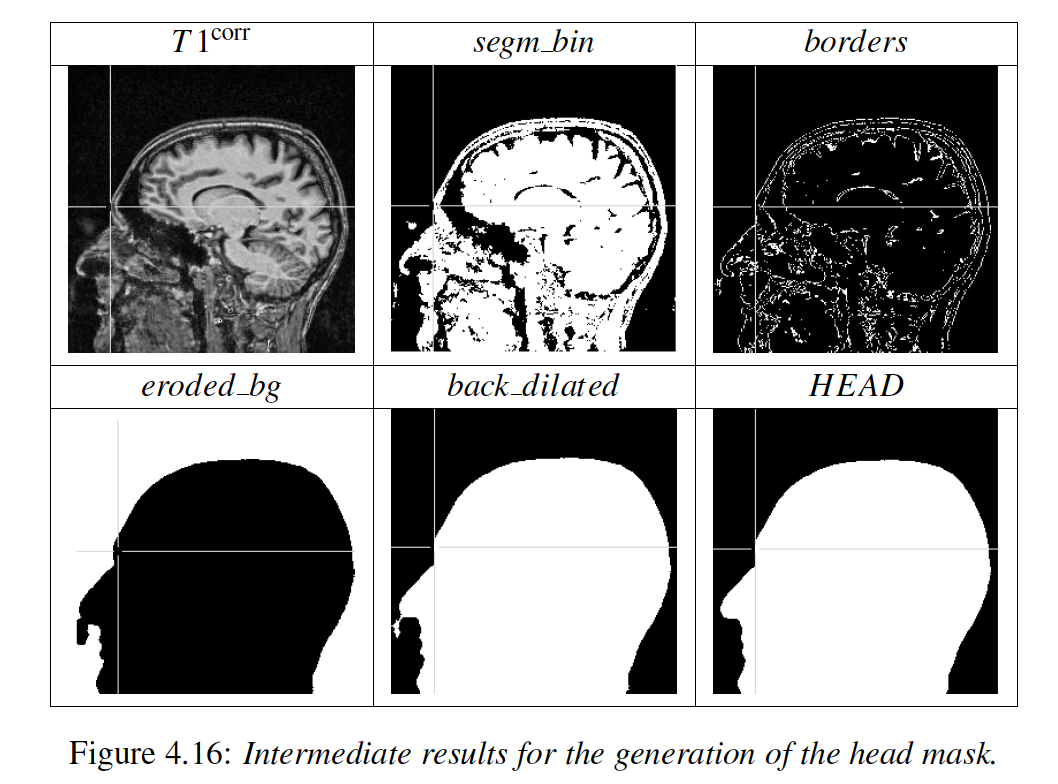 Example of a segmentation script: We thus now furthermore need to learn about basic components such as, e.g., morphological operations
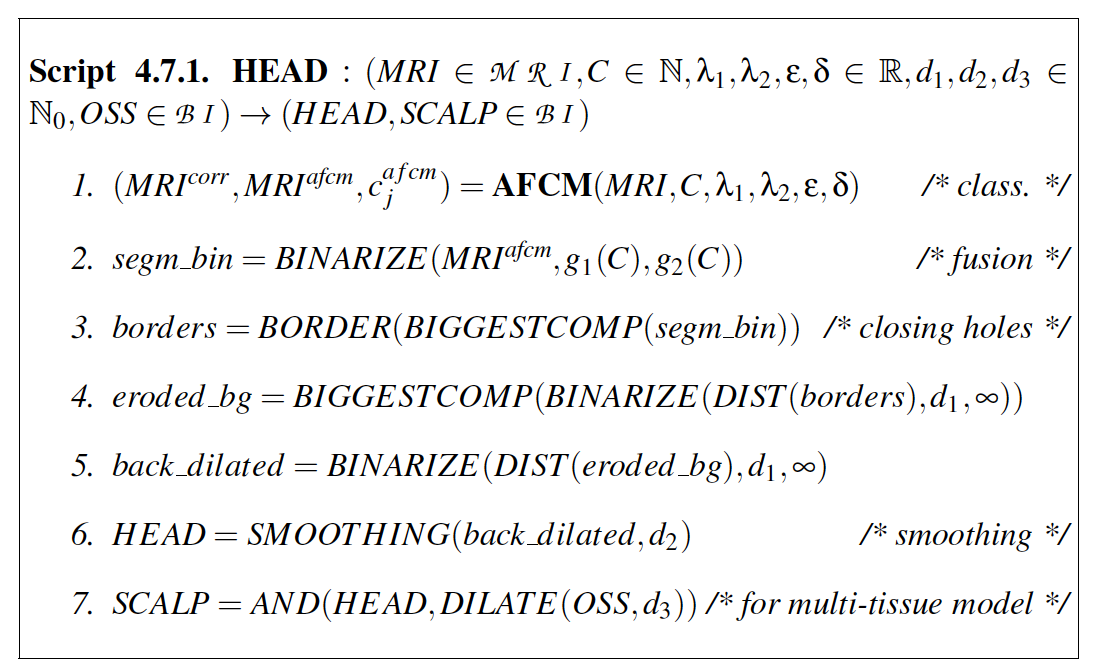 [Vorwerk et al., NeuroImage, 2014]
6 compartment FE head model
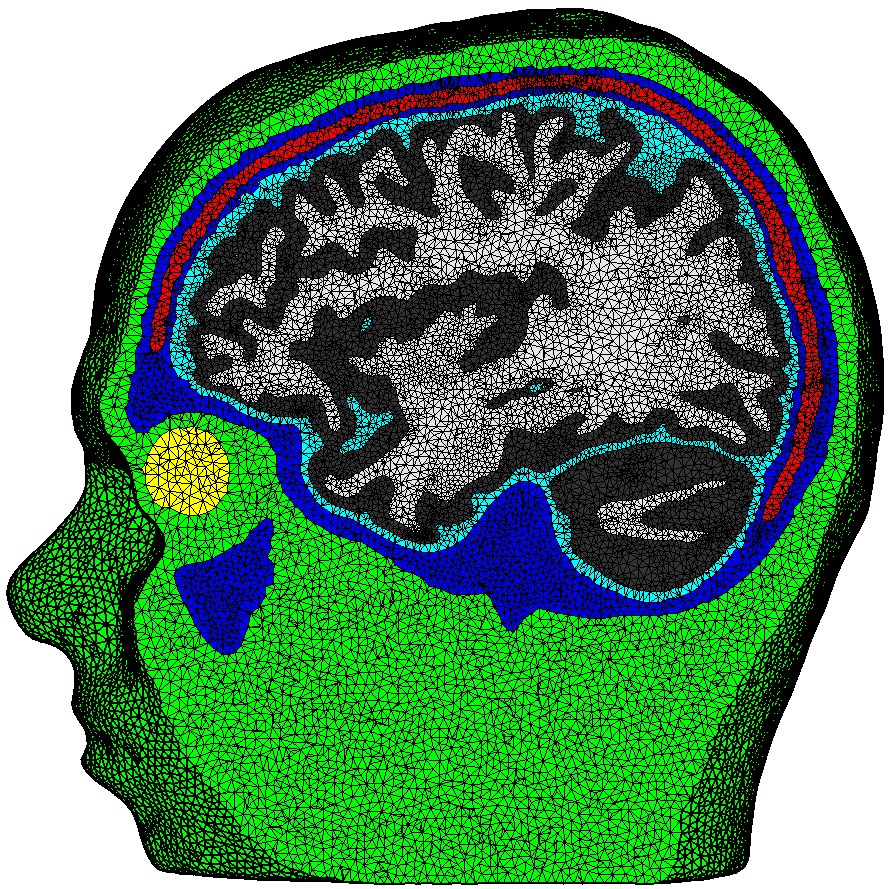 [Wolters, Anwander, Tricoche, Weinstein, Koch & MacLeod, NeuroImage, 2006]
[Vorwerk,  Cho, Rampp, Hamer, Knösche & Wolters, NeuroImage, 2014]
[Wagner, Rampersad, Aydin, Vorwerk, Oostendorp, Neuling, Herrmann, Stegeman & Wolters, J. Neur. Eng., 2014]
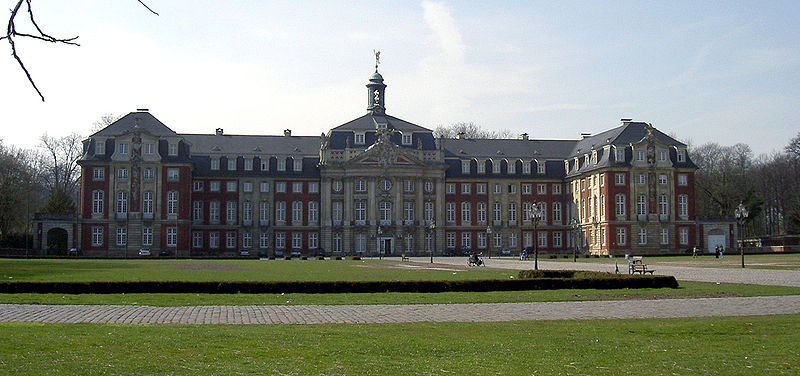 Thank you for your attention!
Structure
Fuzzy segmentation techniques
Geometric deformable model reconstructions
Basic definitions and operations on images and meshes
Segmentation scripts
[C.Wolters, Vorlesungsskriptum]
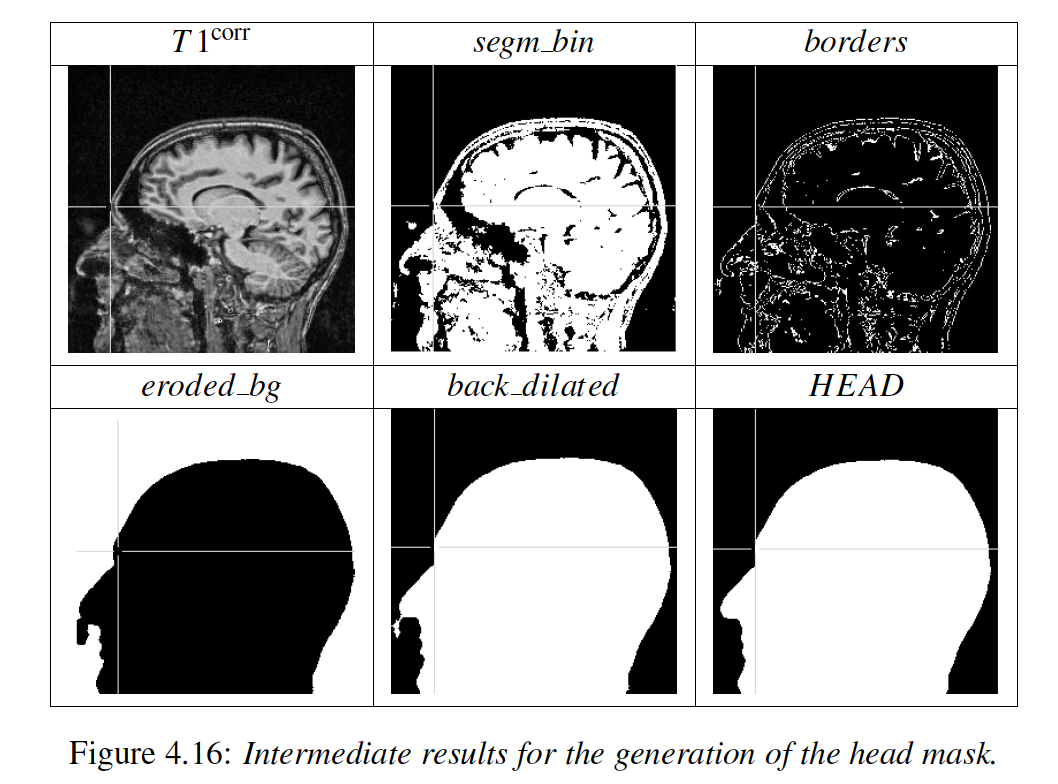 Example of a segmentation script: We thus now furthermore need to learn about basic components such as, e.g., morphological operations
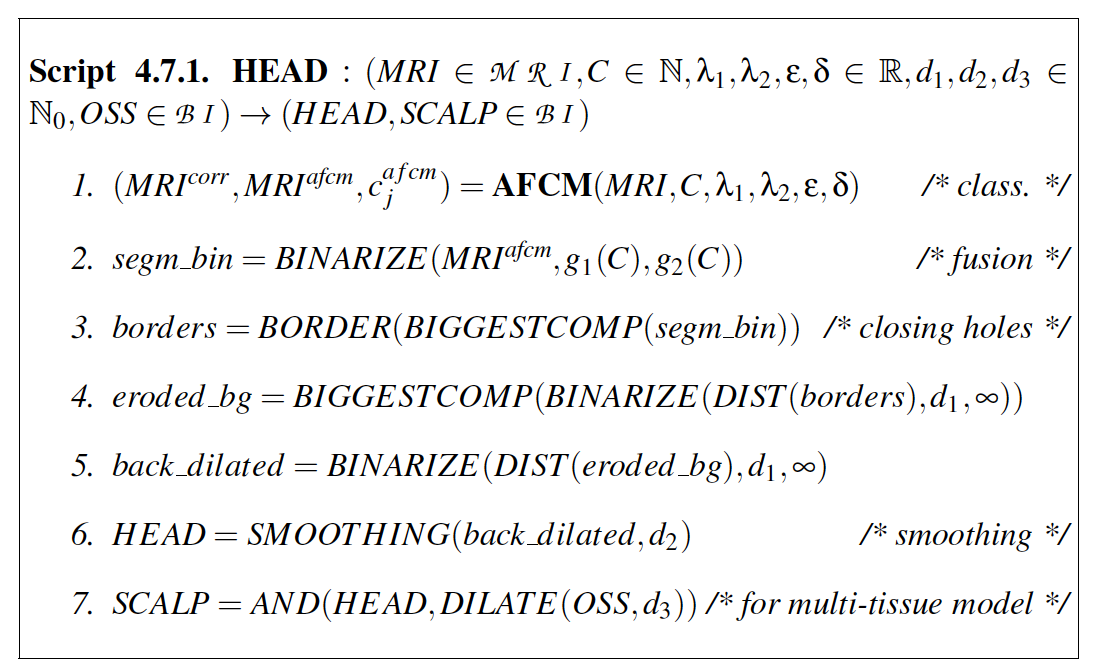 Literature
[C.Wolters, Vorlesungsskriptum]
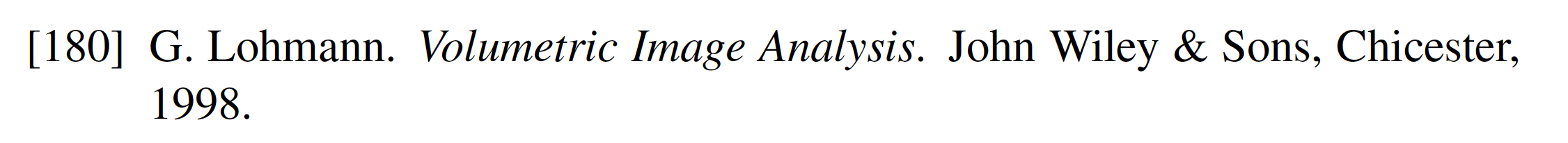 [C.Wolters, Vorlesungsskriptum]
Basic definitions
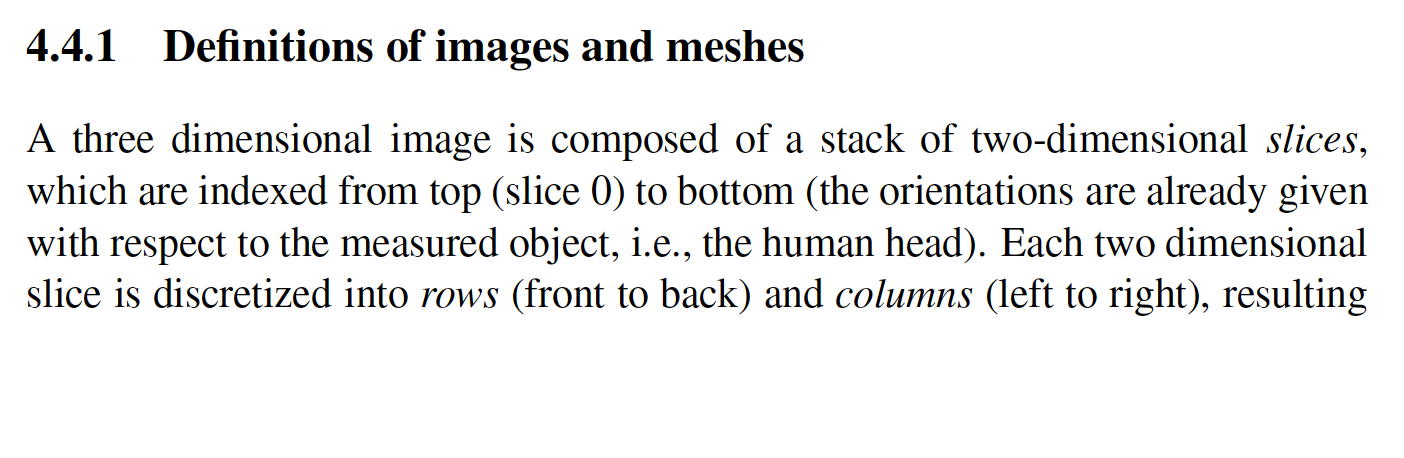 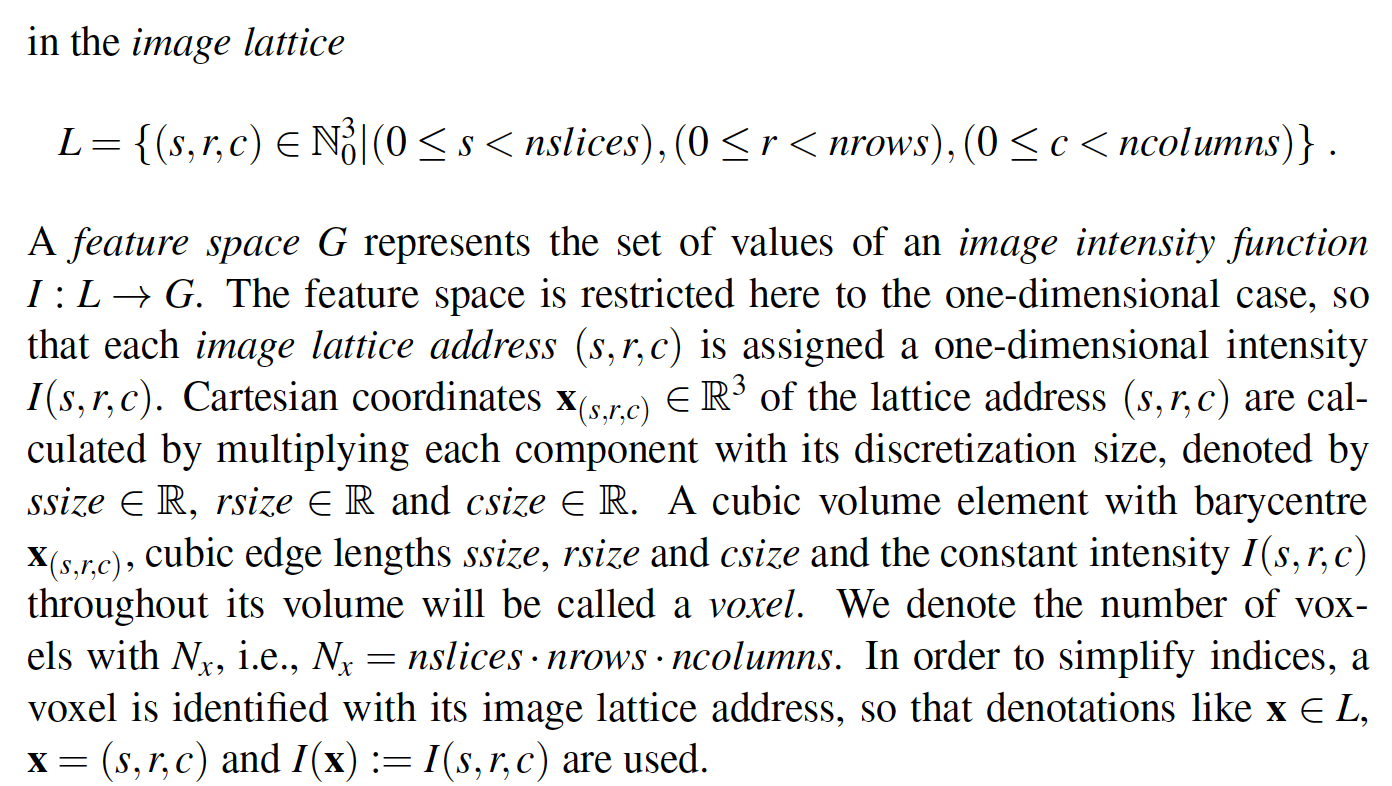 [C.Wolters, Vorlesungsskriptum]
Basic definitions
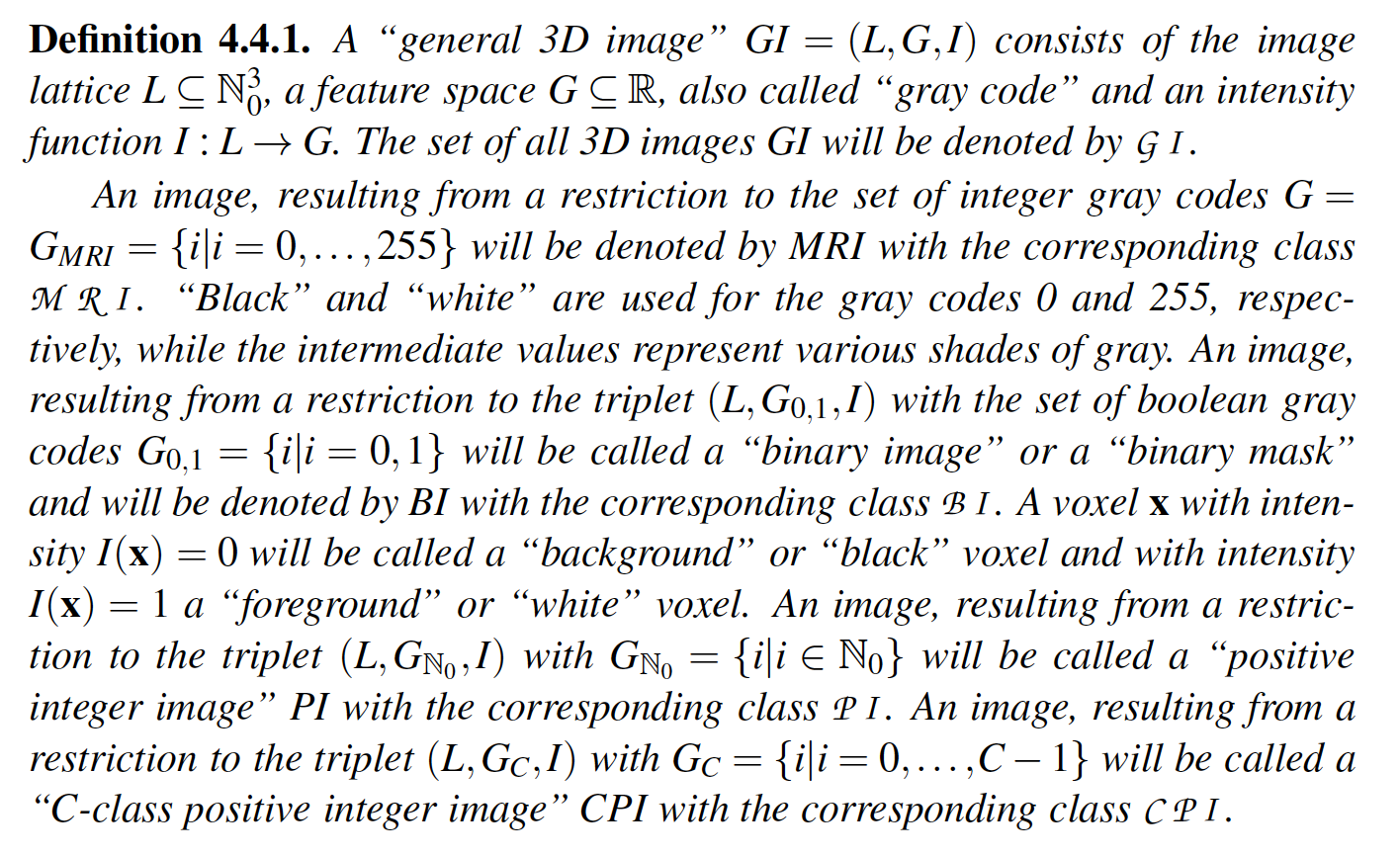 [C.Wolters, Vorlesungsskriptum]
Basic definitions
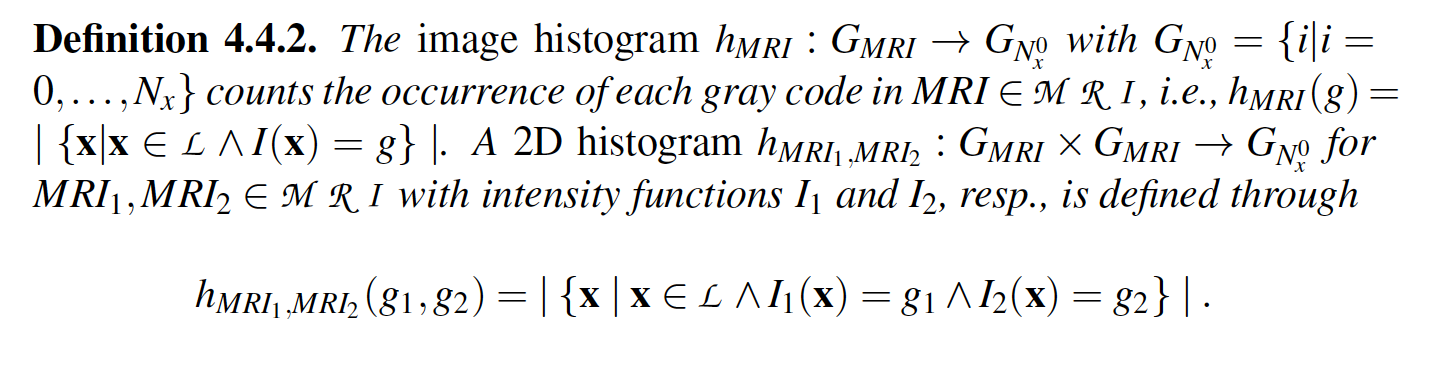 [C.Wolters, Vorlesungsskriptum]
Basic definitions
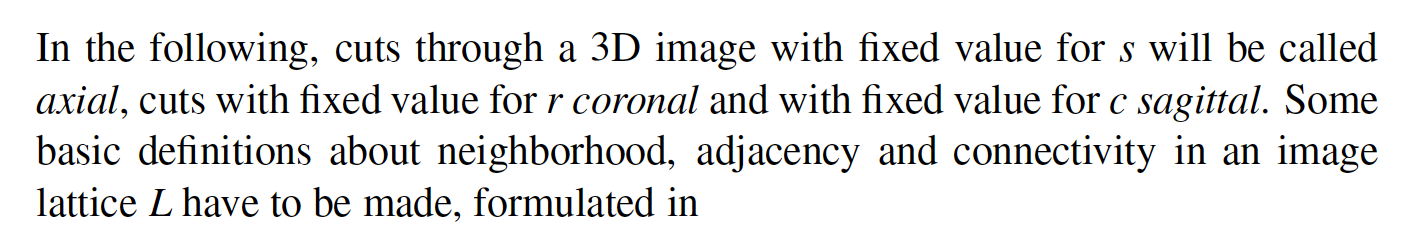 [C.Wolters, Vorlesungsskriptum]
Basic definitions
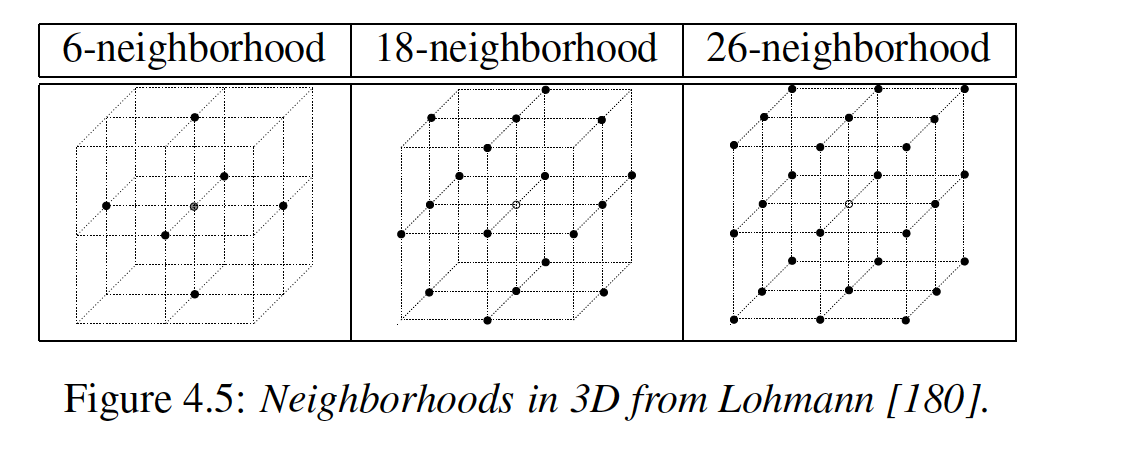 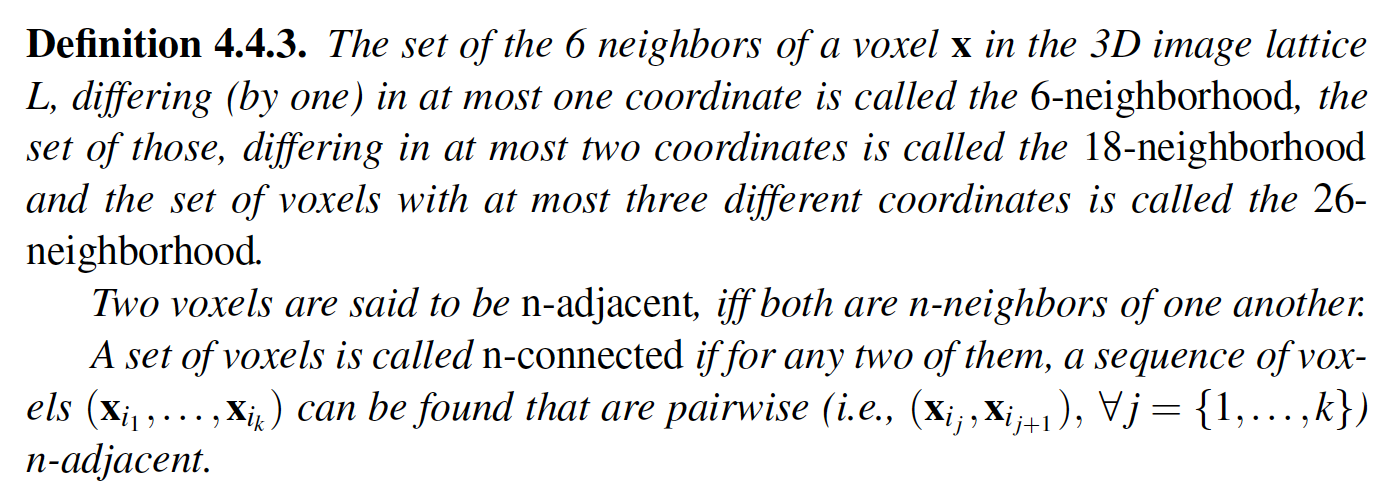 [C.Wolters, Vorlesungsskriptum]
Basic definitions
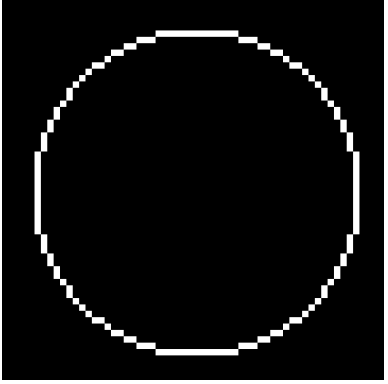 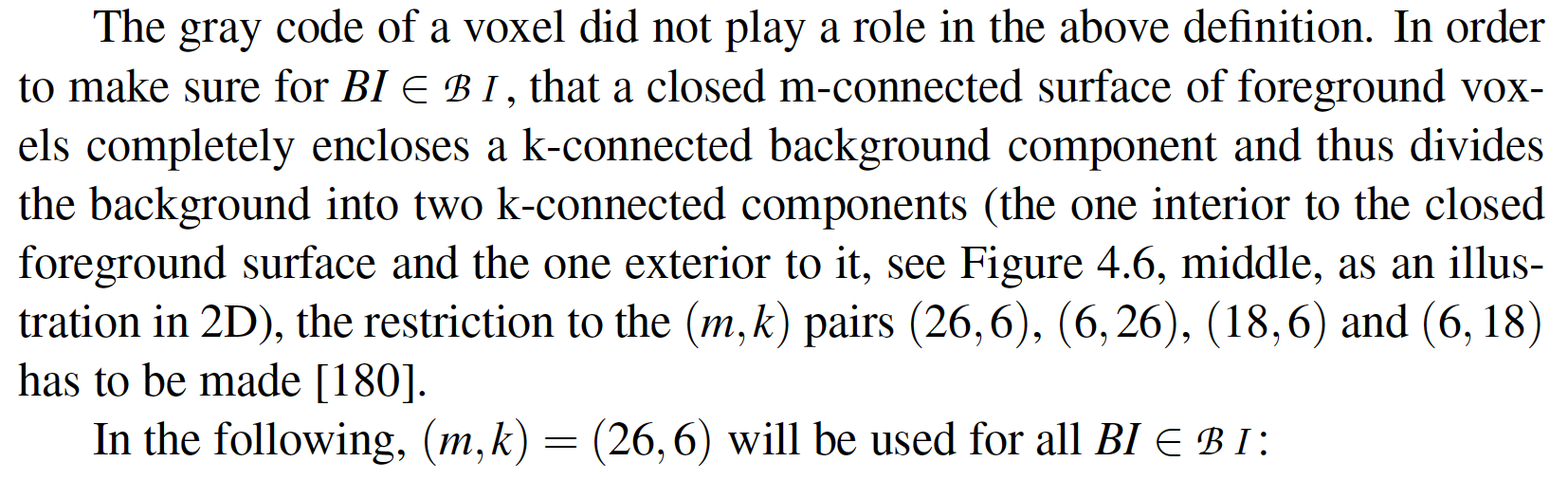 above
[C.Wolters, Vorlesungsskriptum]
Basic definitions
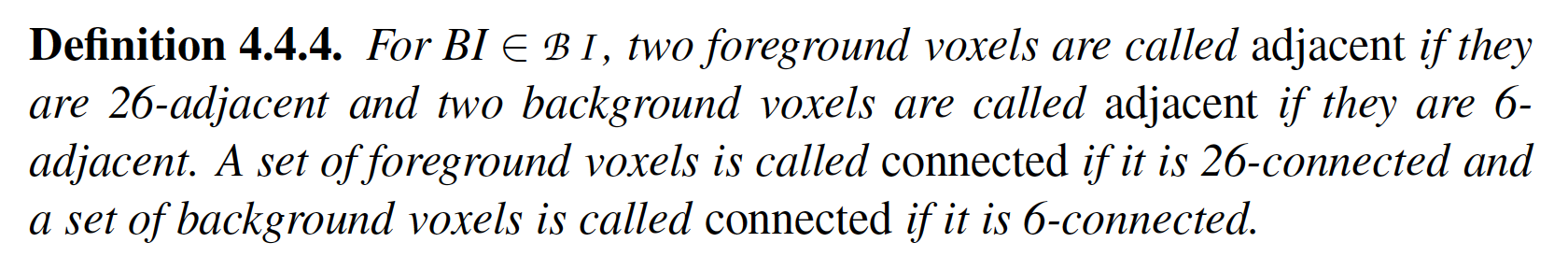 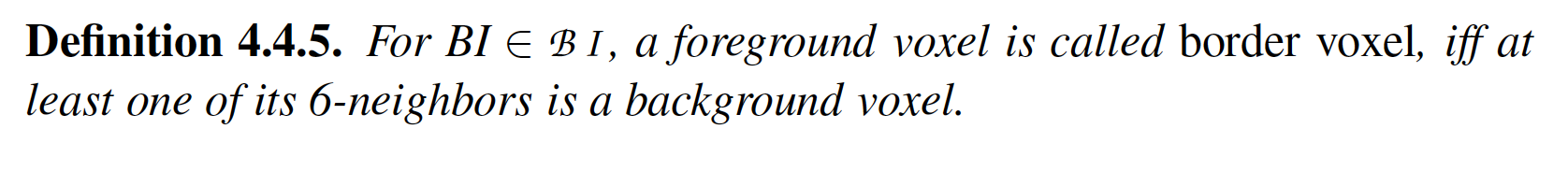 [C.Wolters, Vorlesungsskriptum]
Basic definitions
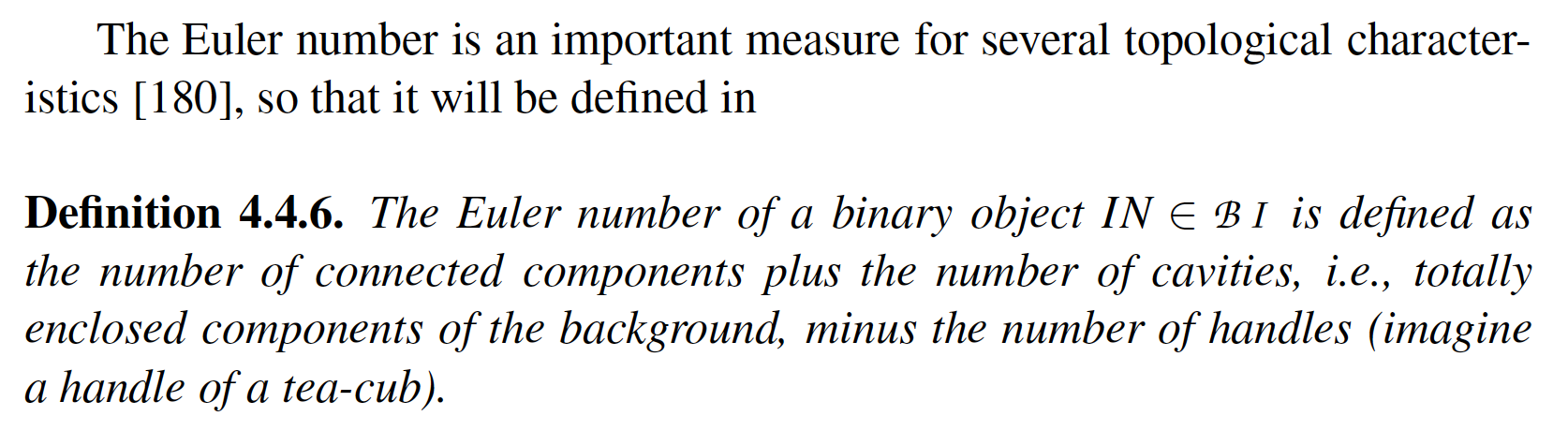 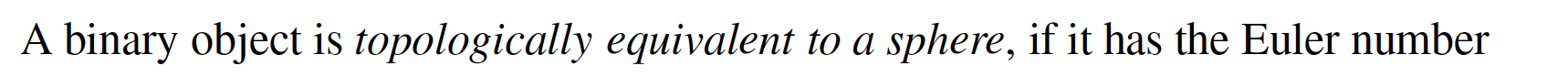 1
[C.Wolters, Vorlesungsskriptum]
Basic definitions
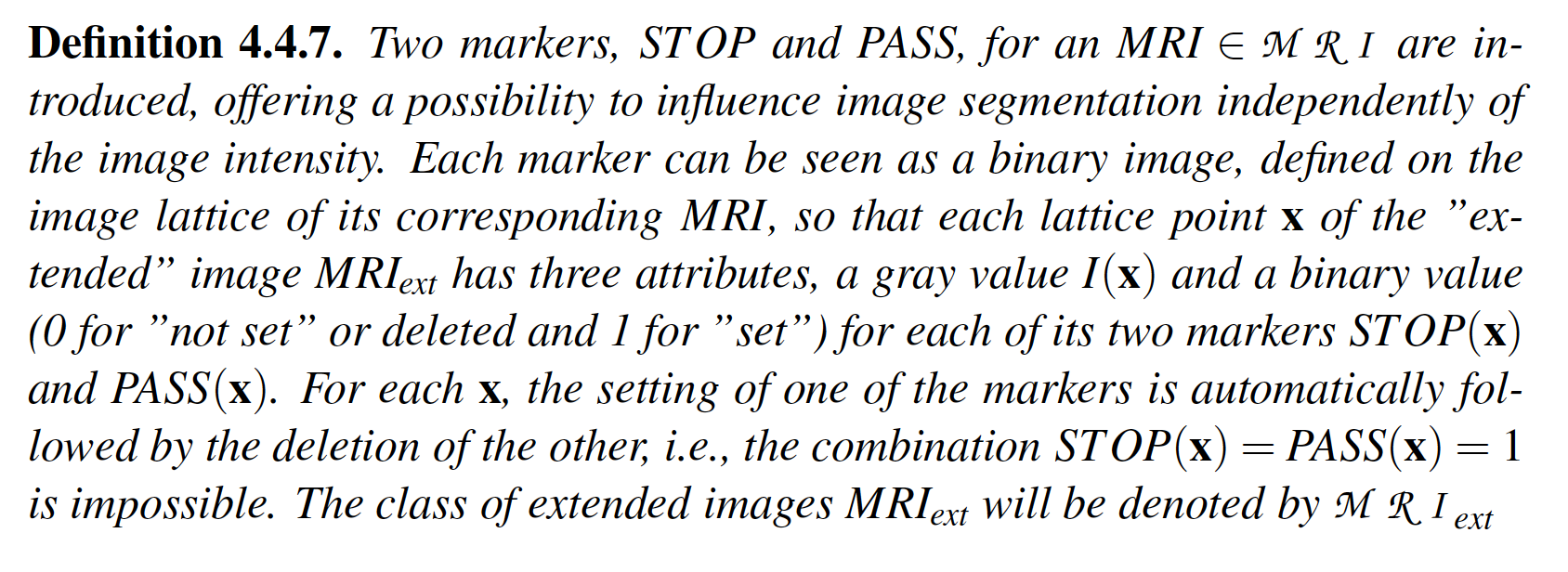 [C.Wolters, Vorlesungsskriptum]
Basic definitions
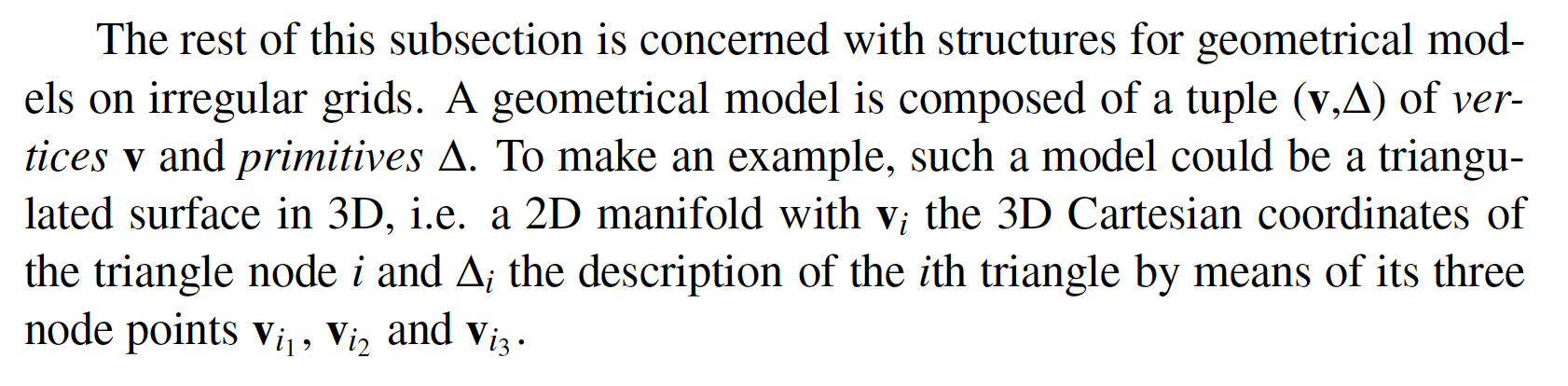 [C.Wolters, Vorlesungsskriptum]
Basic definitions
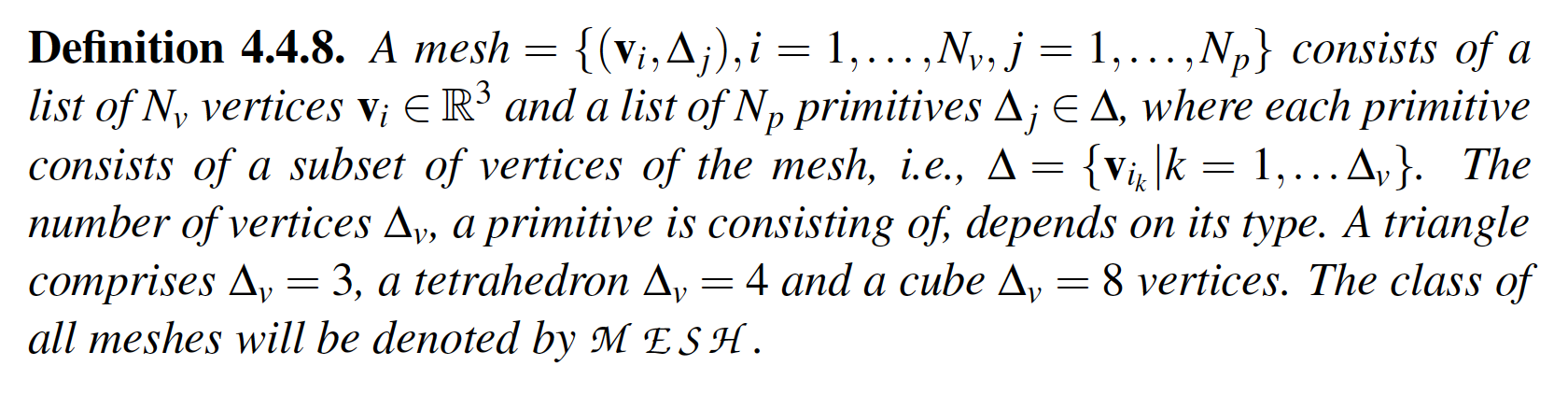 [C.Wolters, Vorlesungsskriptum]
Basic definitions
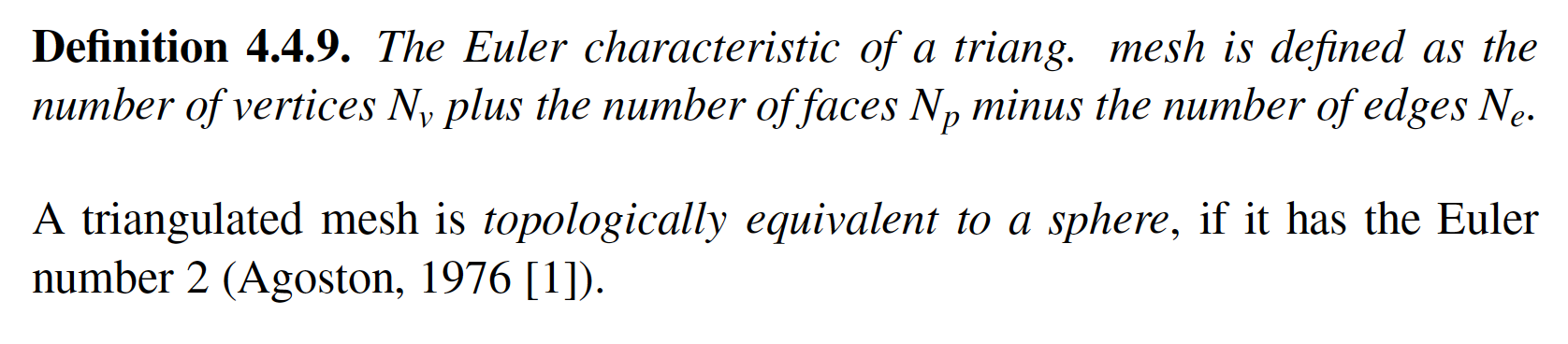 [C.Wolters, Vorlesungsskriptum]
Basic operations on images
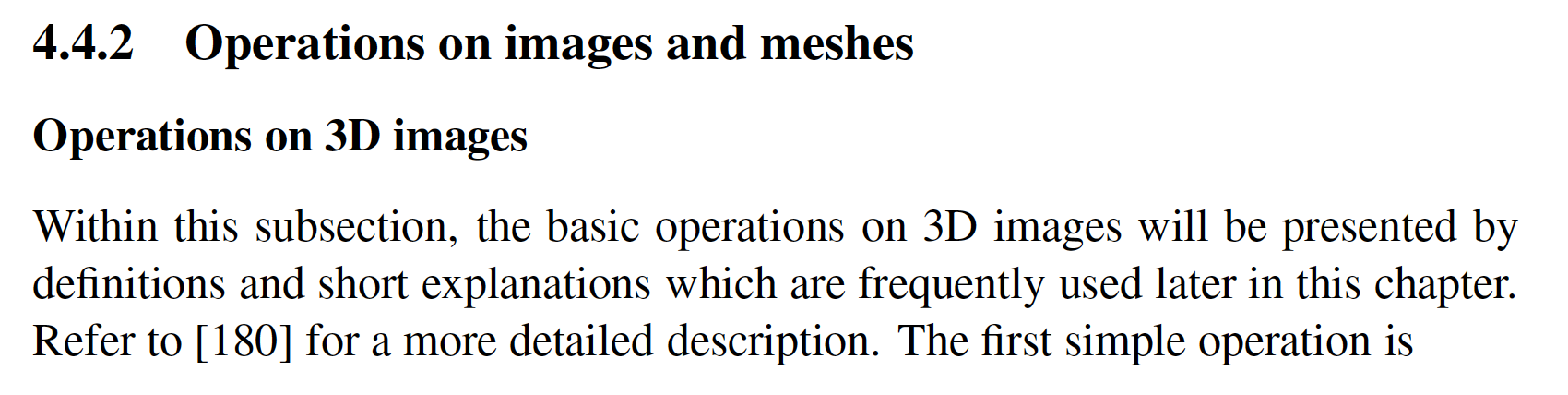 [C.Wolters, Vorlesungsskriptum]
Basic operations on images
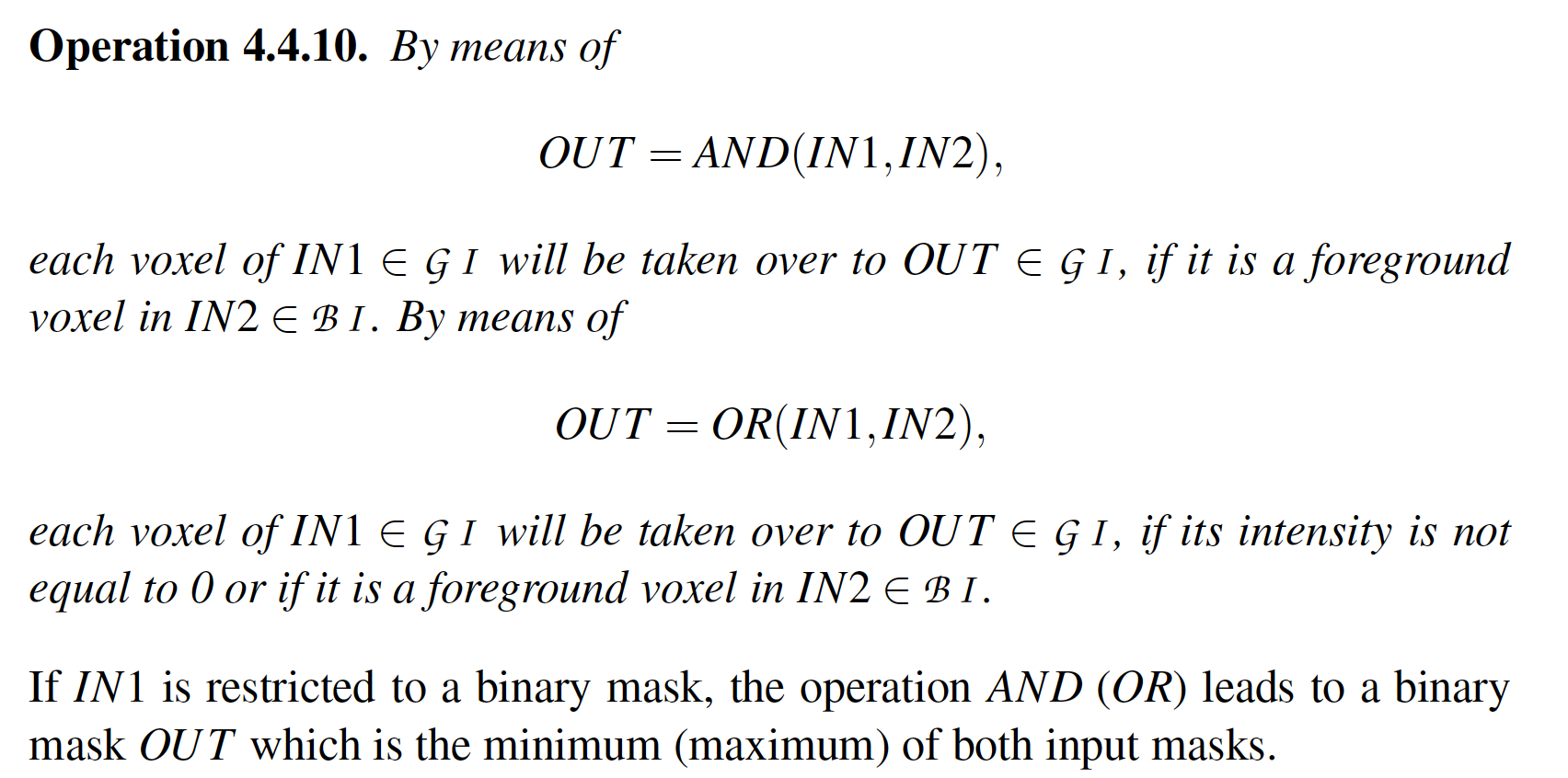 [C.Wolters, Vorlesungsskriptum]
Basic operations on images
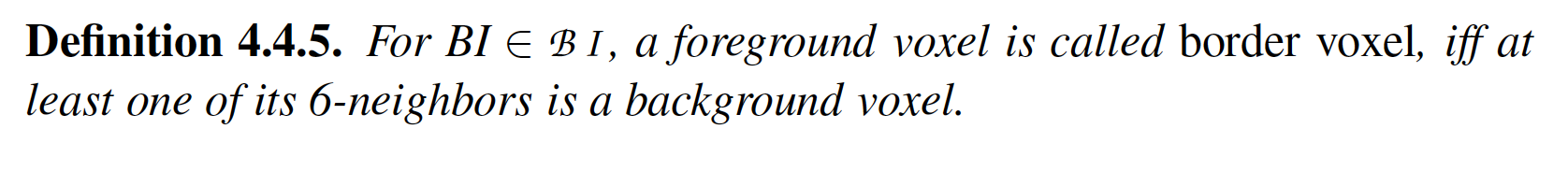 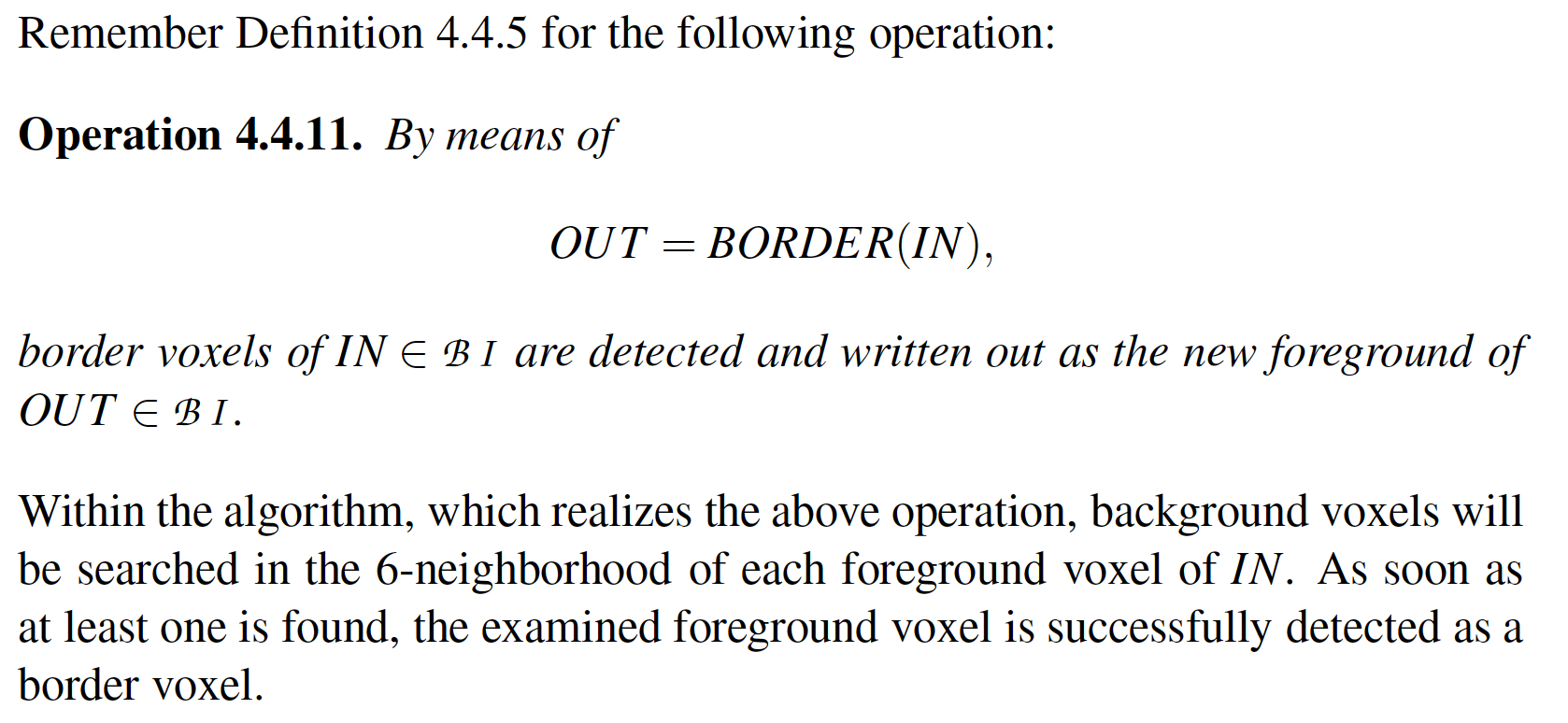 [C.Wolters, Vorlesungsskriptum]
Basic operations on images
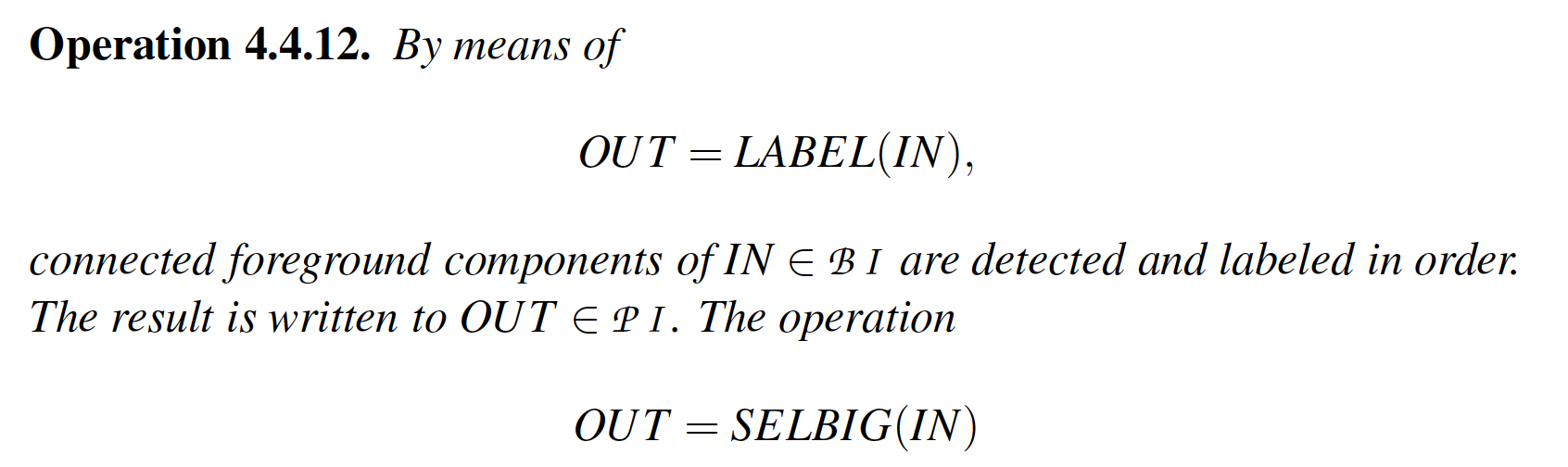 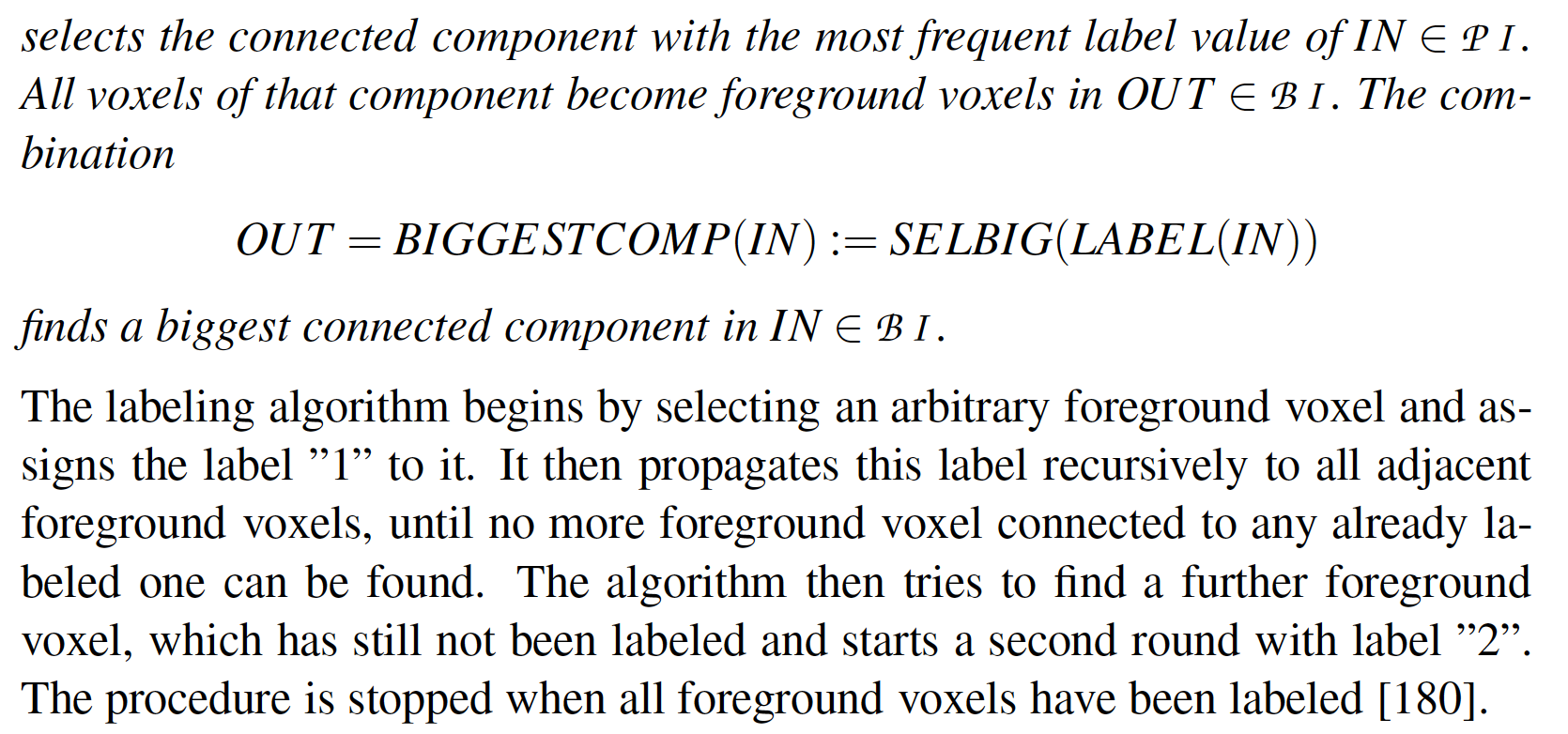 [C.Wolters, Vorlesungsskriptum]
Basic operations on images
OUT=BORDER(BIGGESTCOMP (IN))
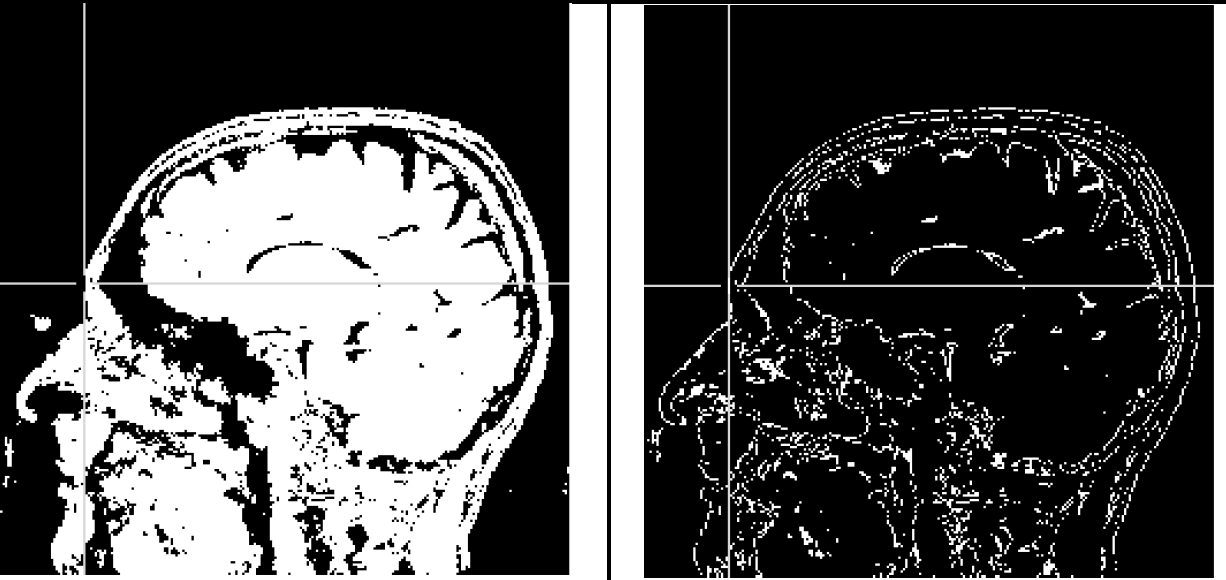 IN
OUT
[C.Wolters, Vorlesungsskriptum]
Basic operations on images
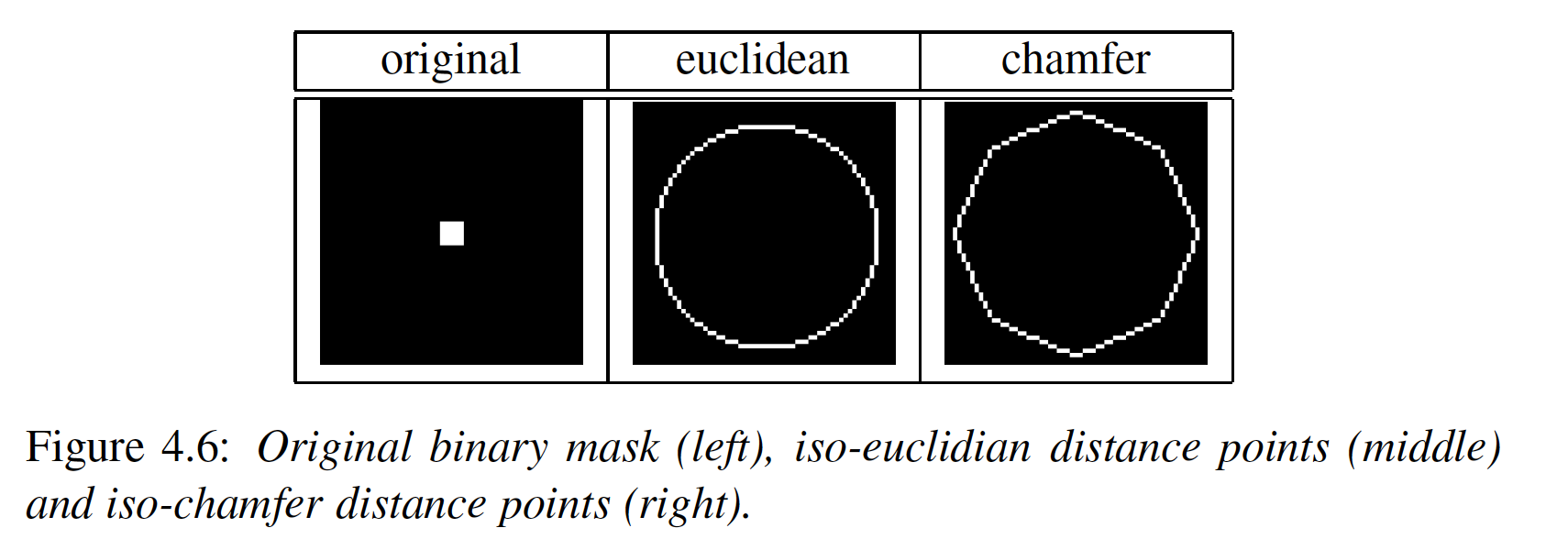 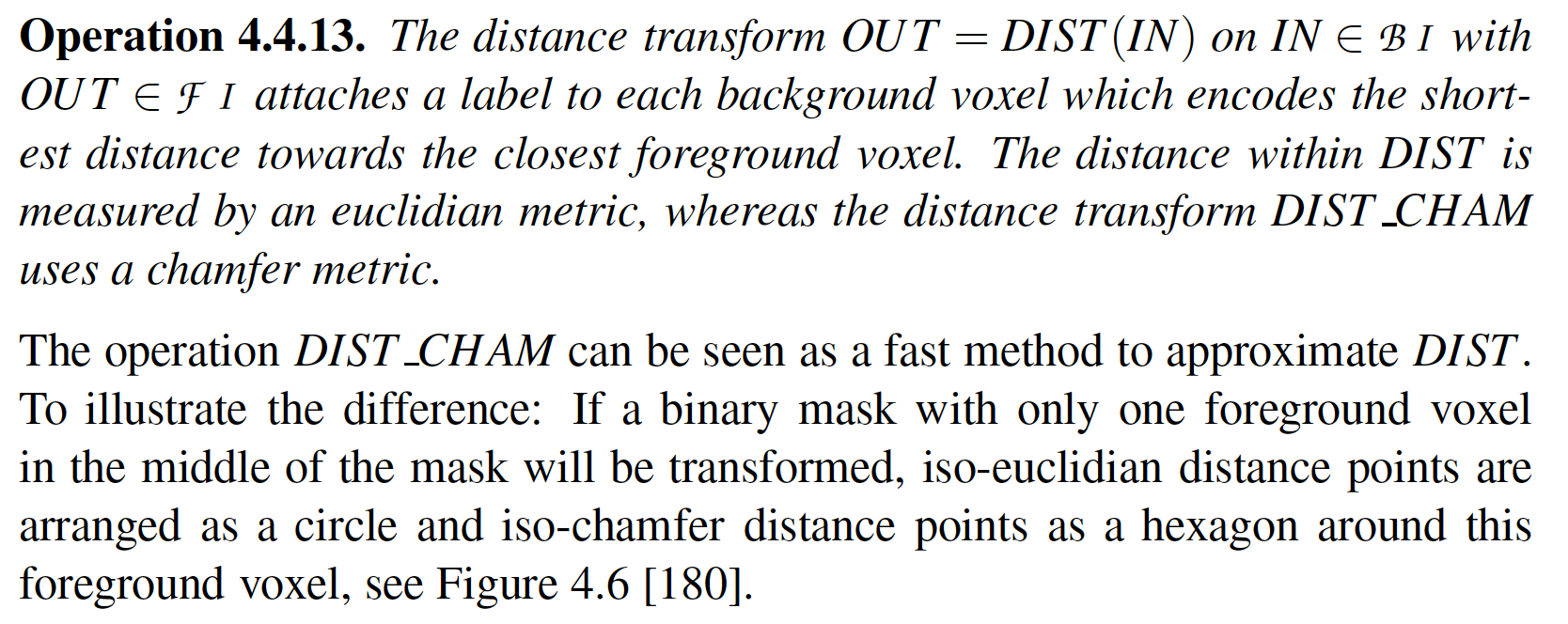 [C.Wolters, Vorlesungsskriptum]
Basic operations on images
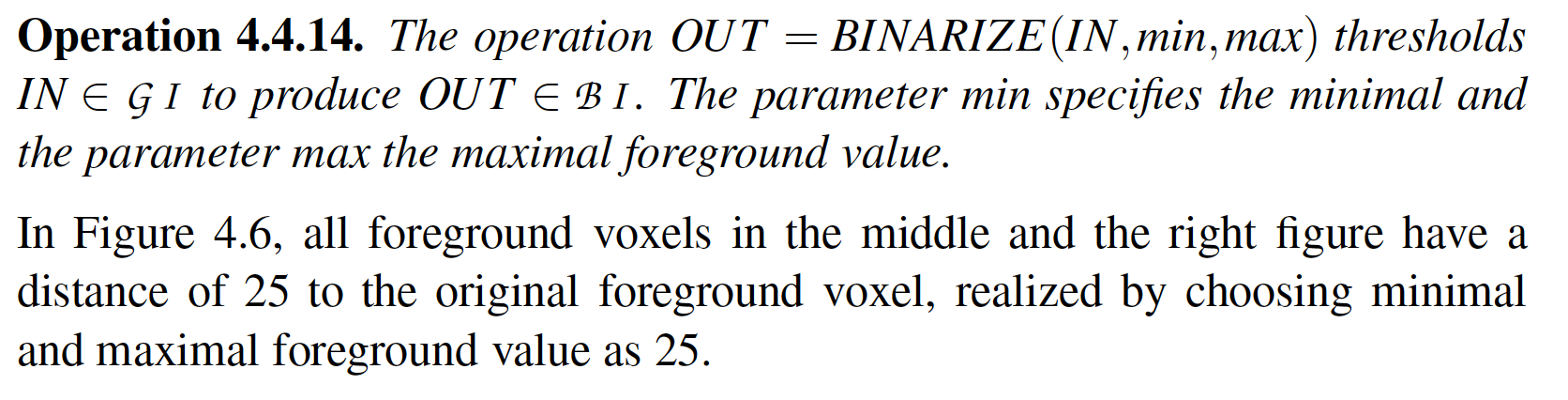 OUT=BINARIZE(DIST(IN),25,25)
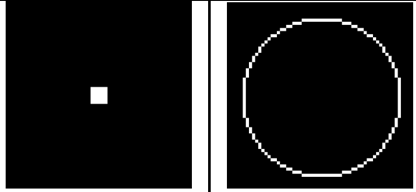 IN
OUT
[C.Wolters, Vorlesungsskriptum]
Basic operations on images
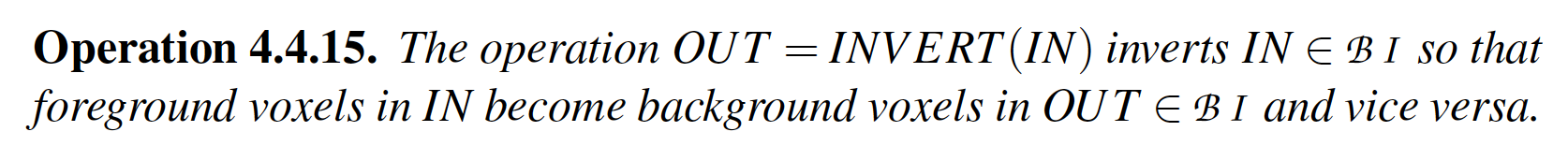 [C.Wolters, Vorlesungsskriptum]
Basic operations on images
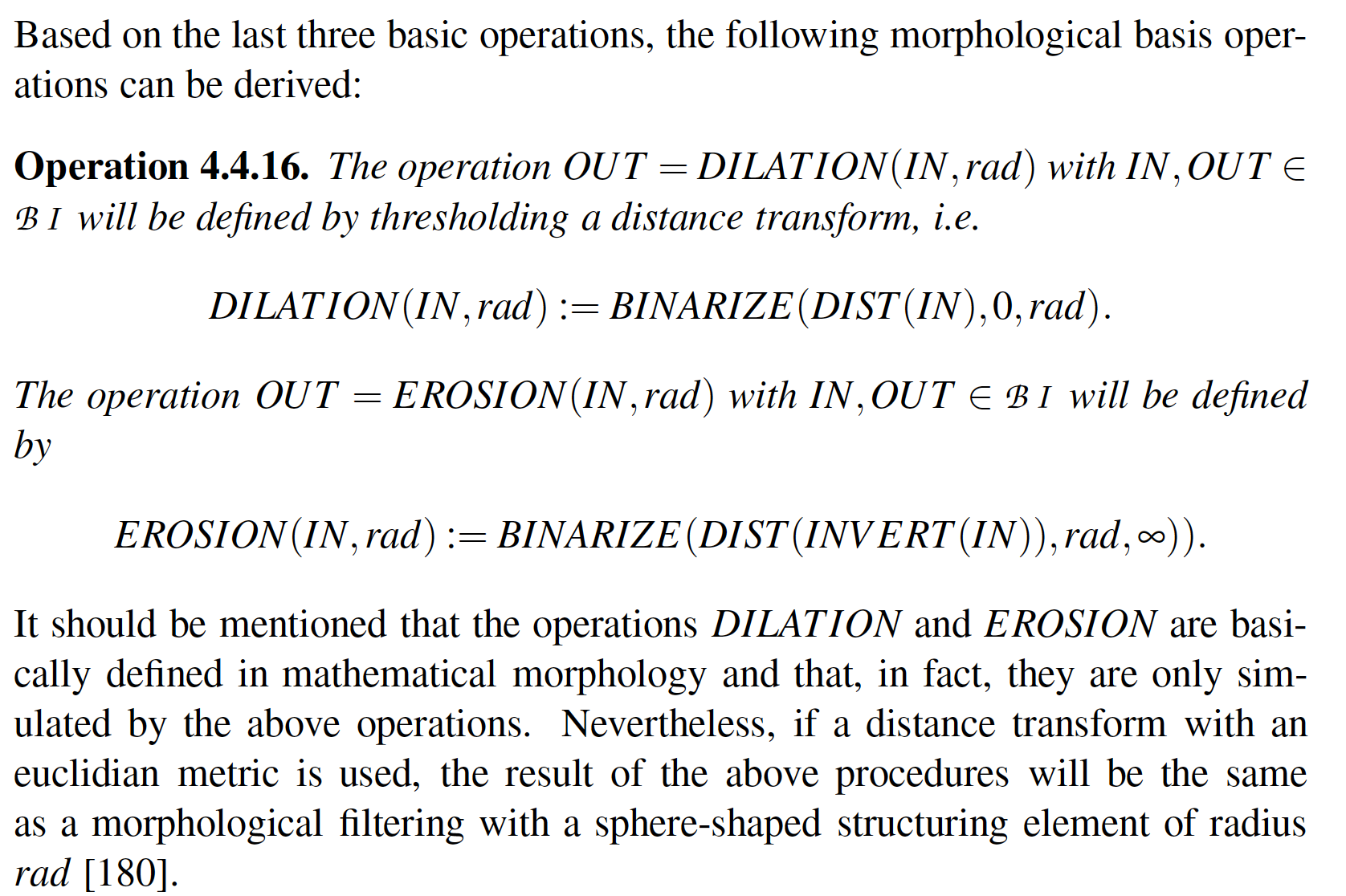 [C.Wolters, Vorlesungsskriptum]
Basic operations on images
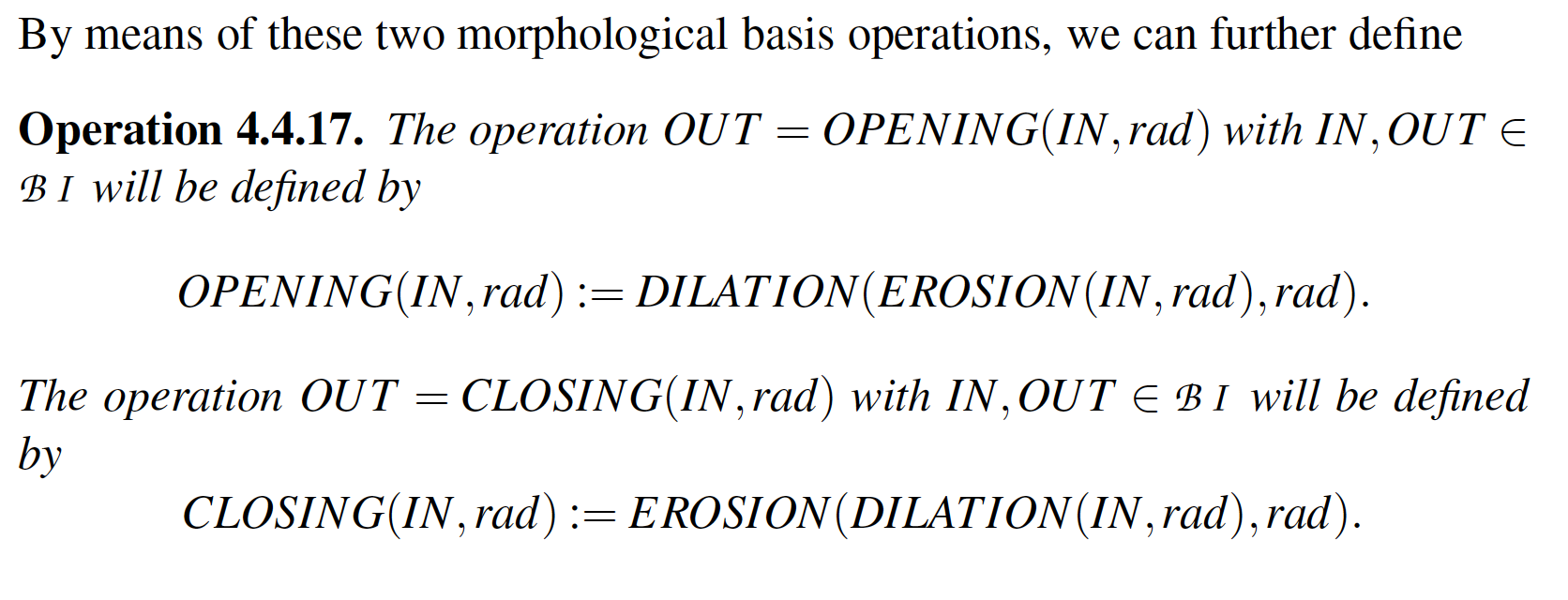 [C.Wolters, Vorlesungsskriptum]
Basic operations on images
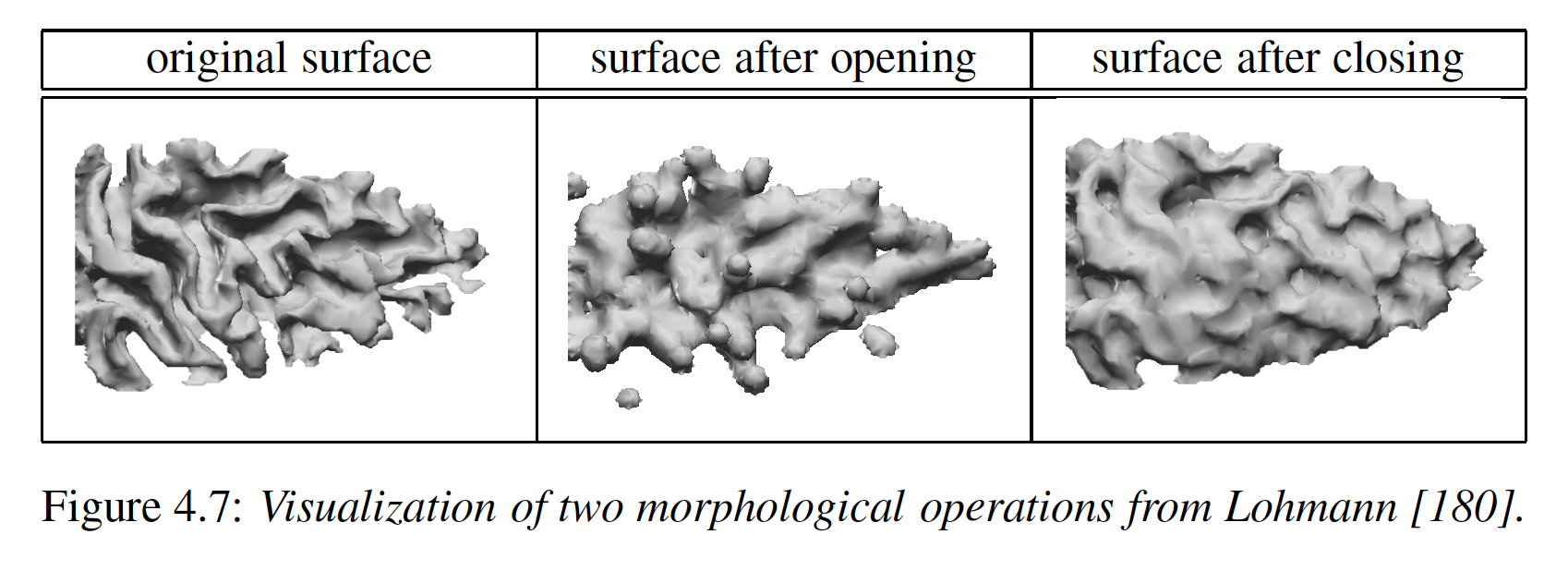 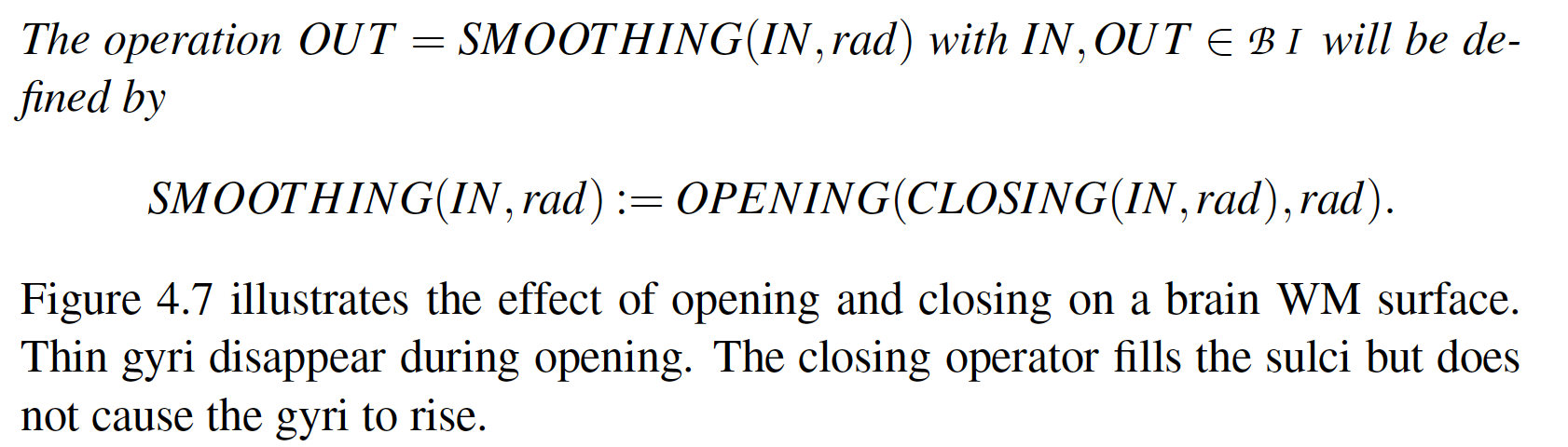 [C.Wolters, Vorlesungsskriptum]
Basic operations on images
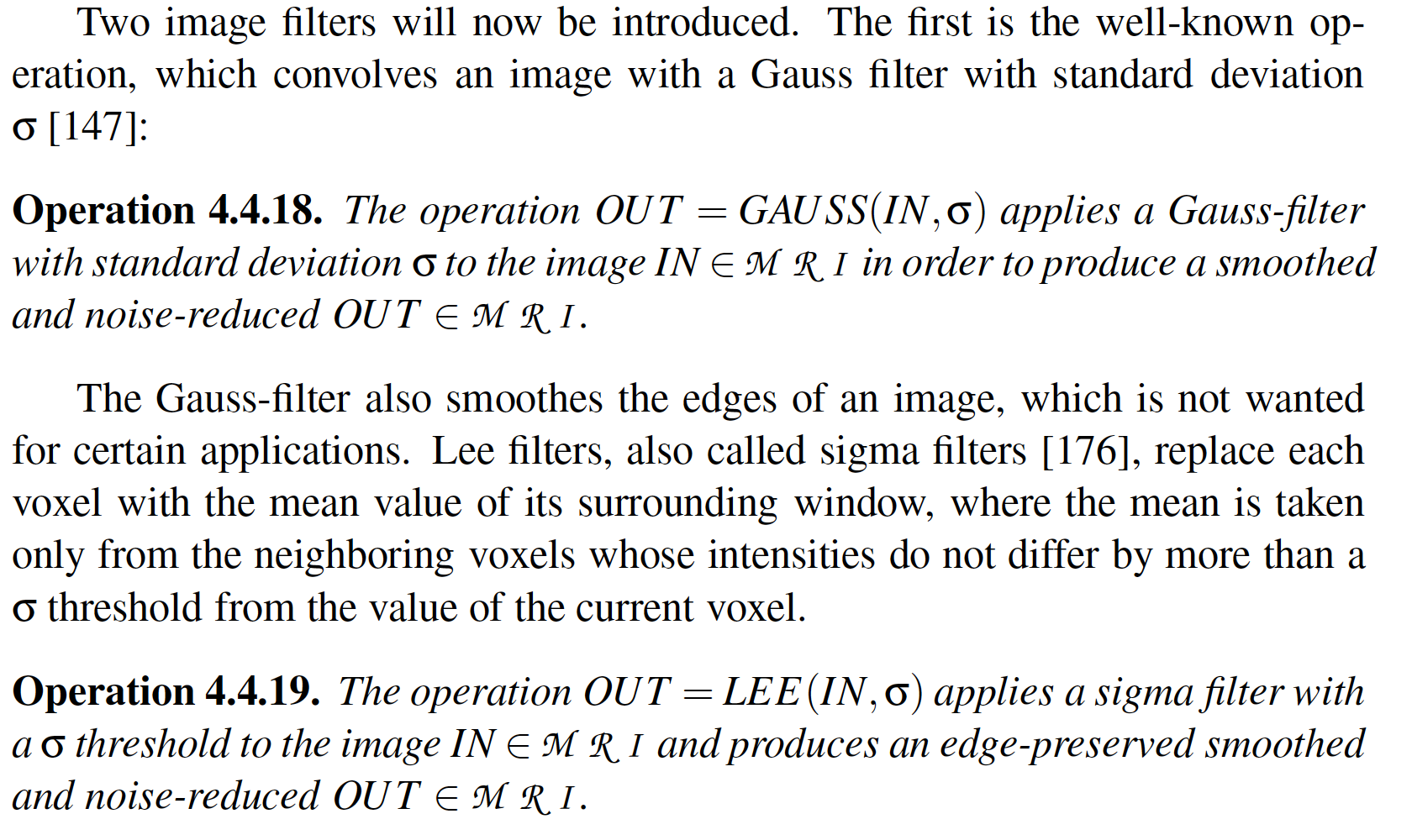 [C.Wolters, Vorlesungsskriptum]
Basic operations on images
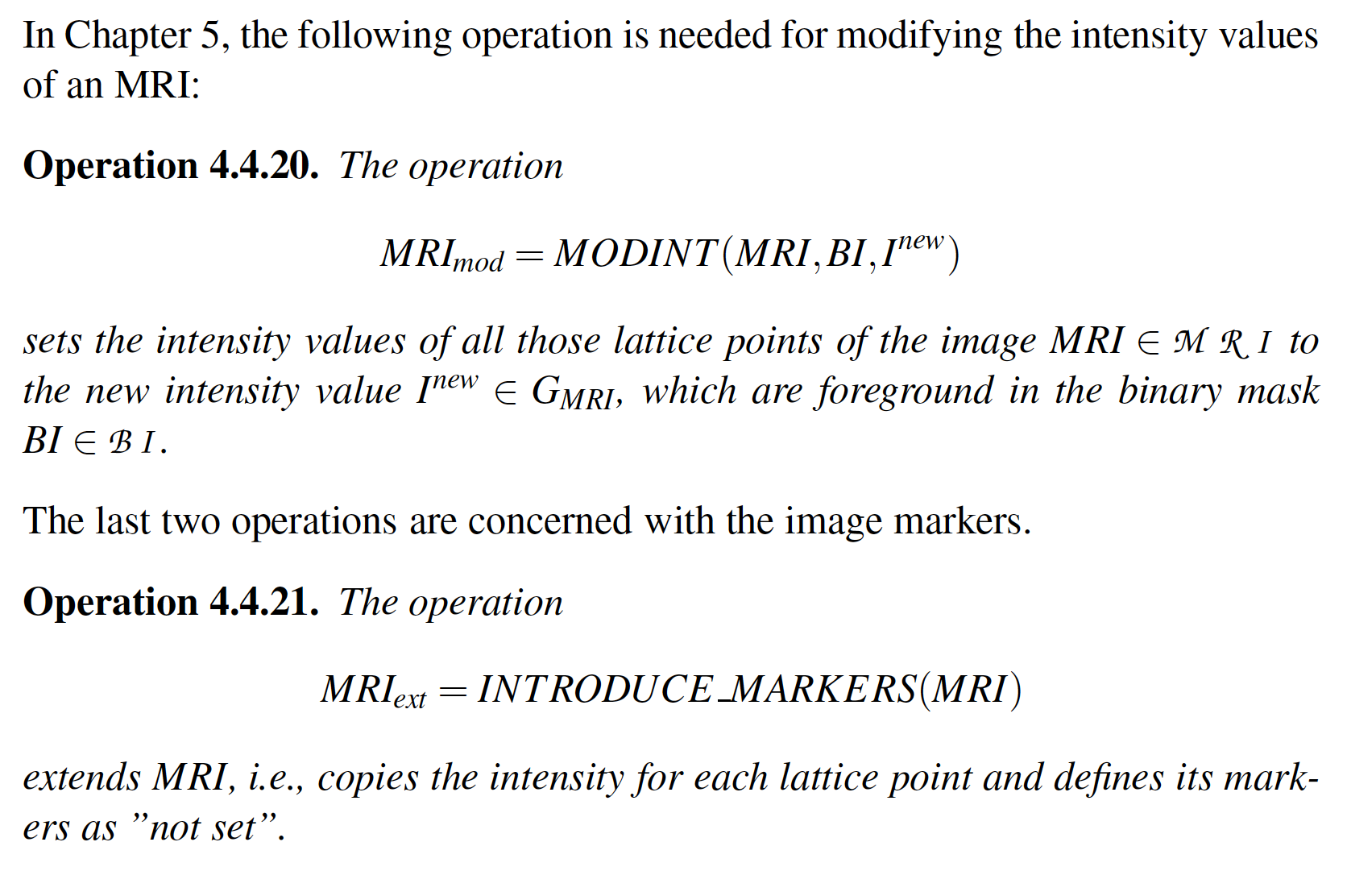 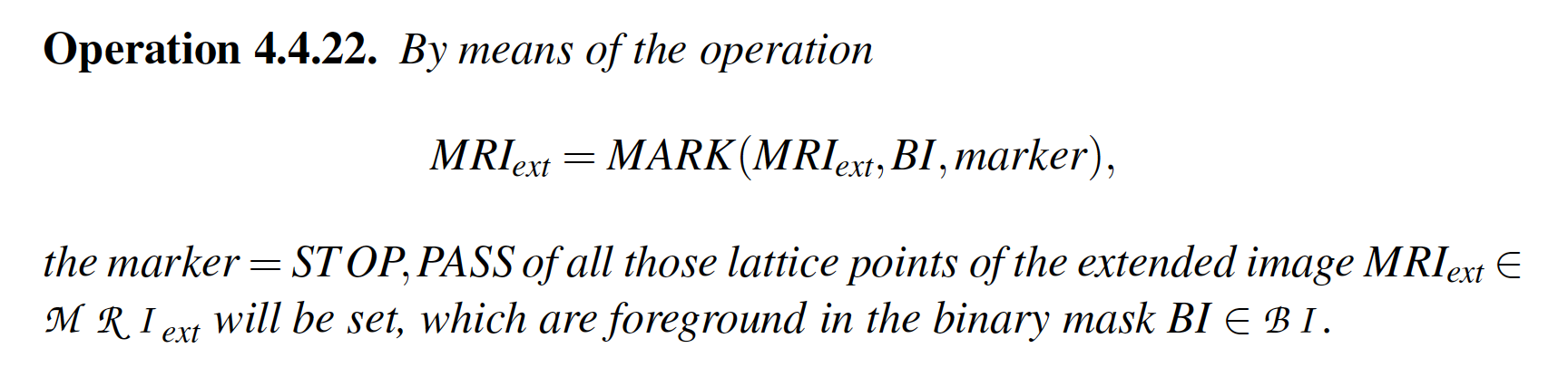 [C.Wolters, Vorlesungsskriptum]
Basic operations on meshes
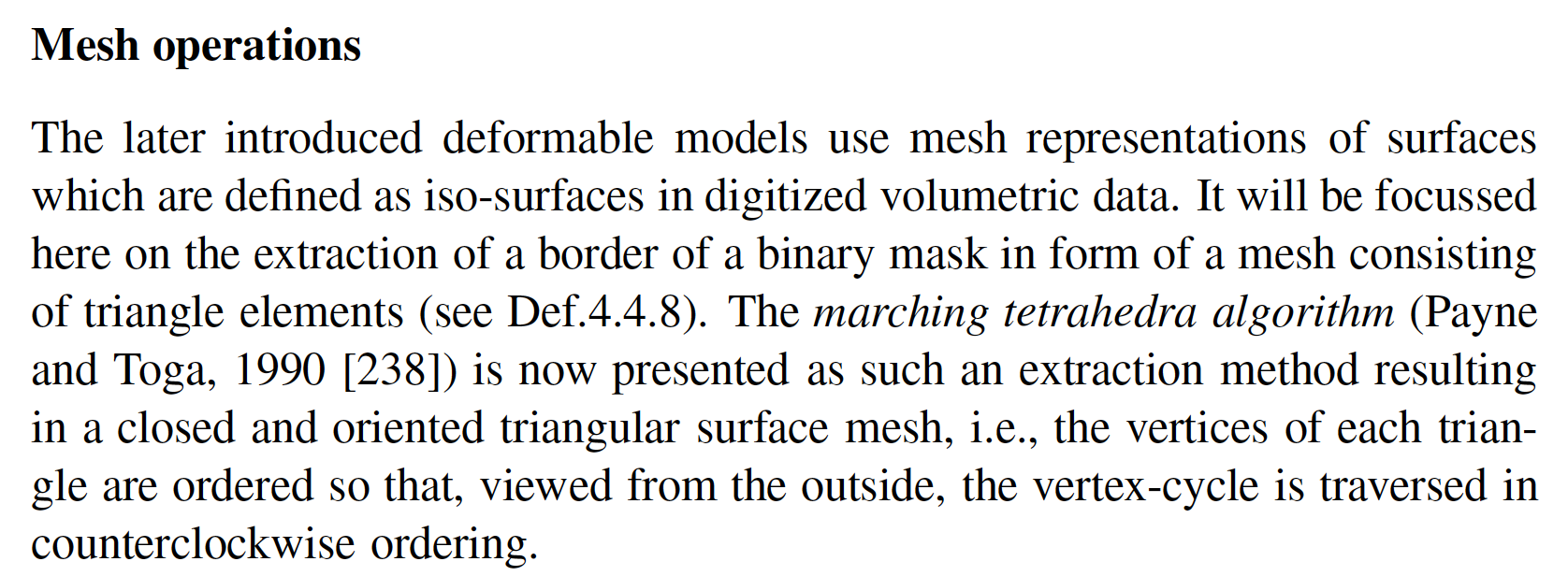 [C.Wolters, Vorlesungsskriptum]
Basic operations on meshes
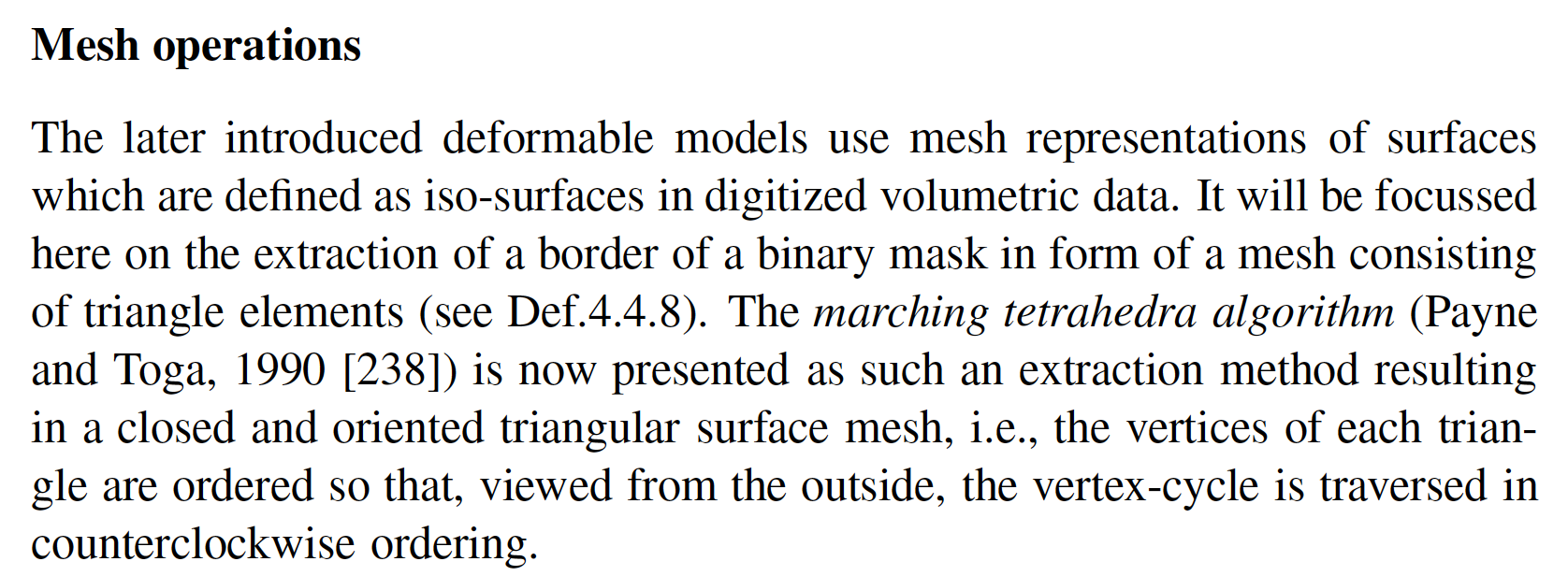 [C.Wolters, Vorlesungsskriptum]
Basic operations on meshes
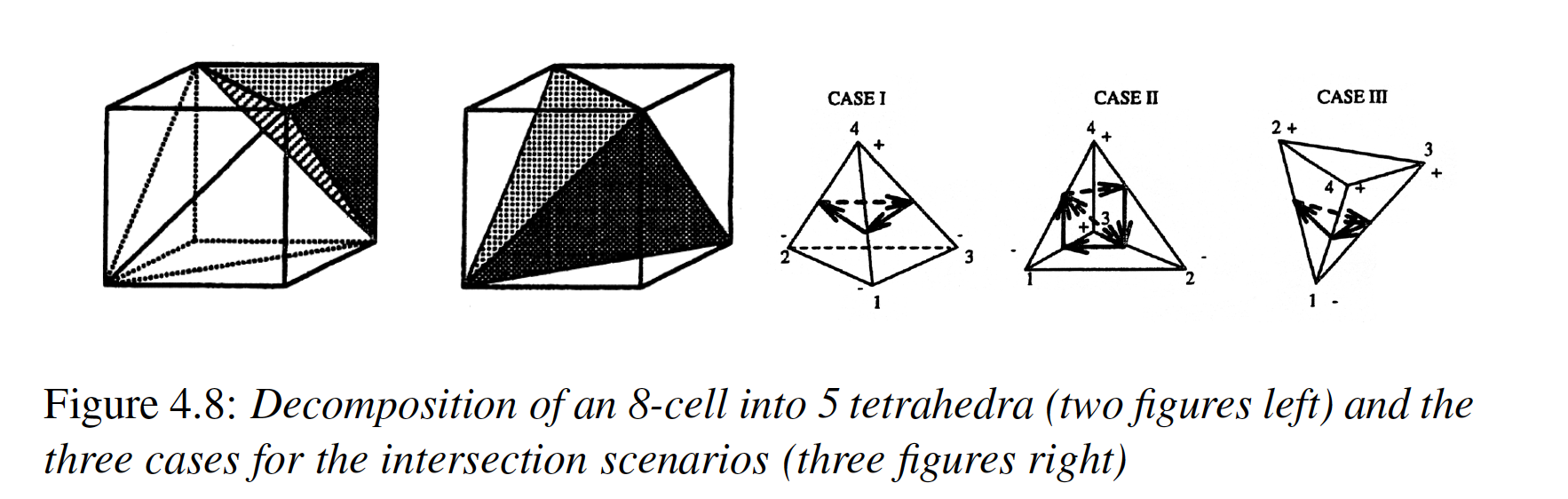 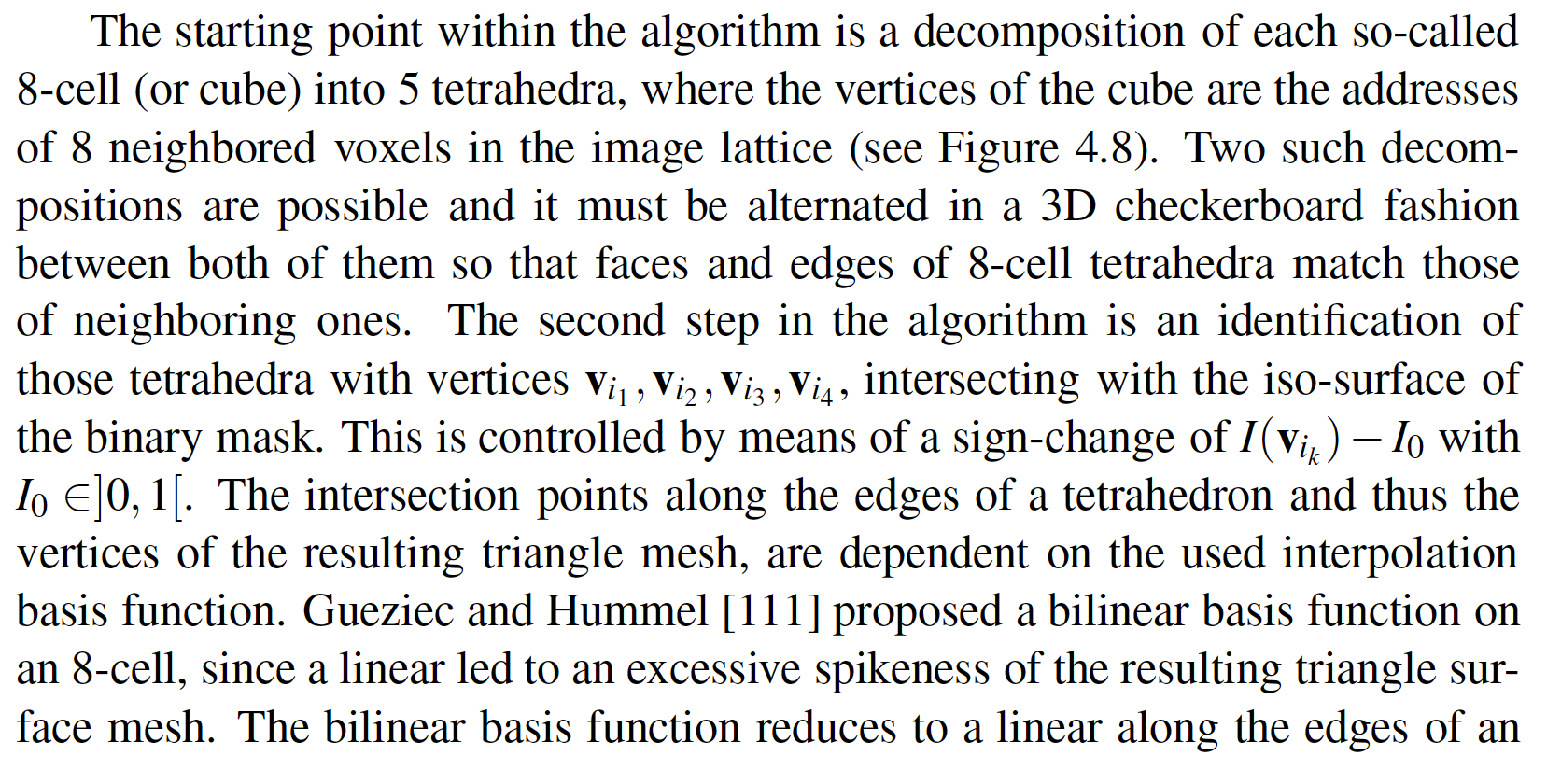 [C.Wolters, Vorlesungsskriptum]
Basic operations on meshes
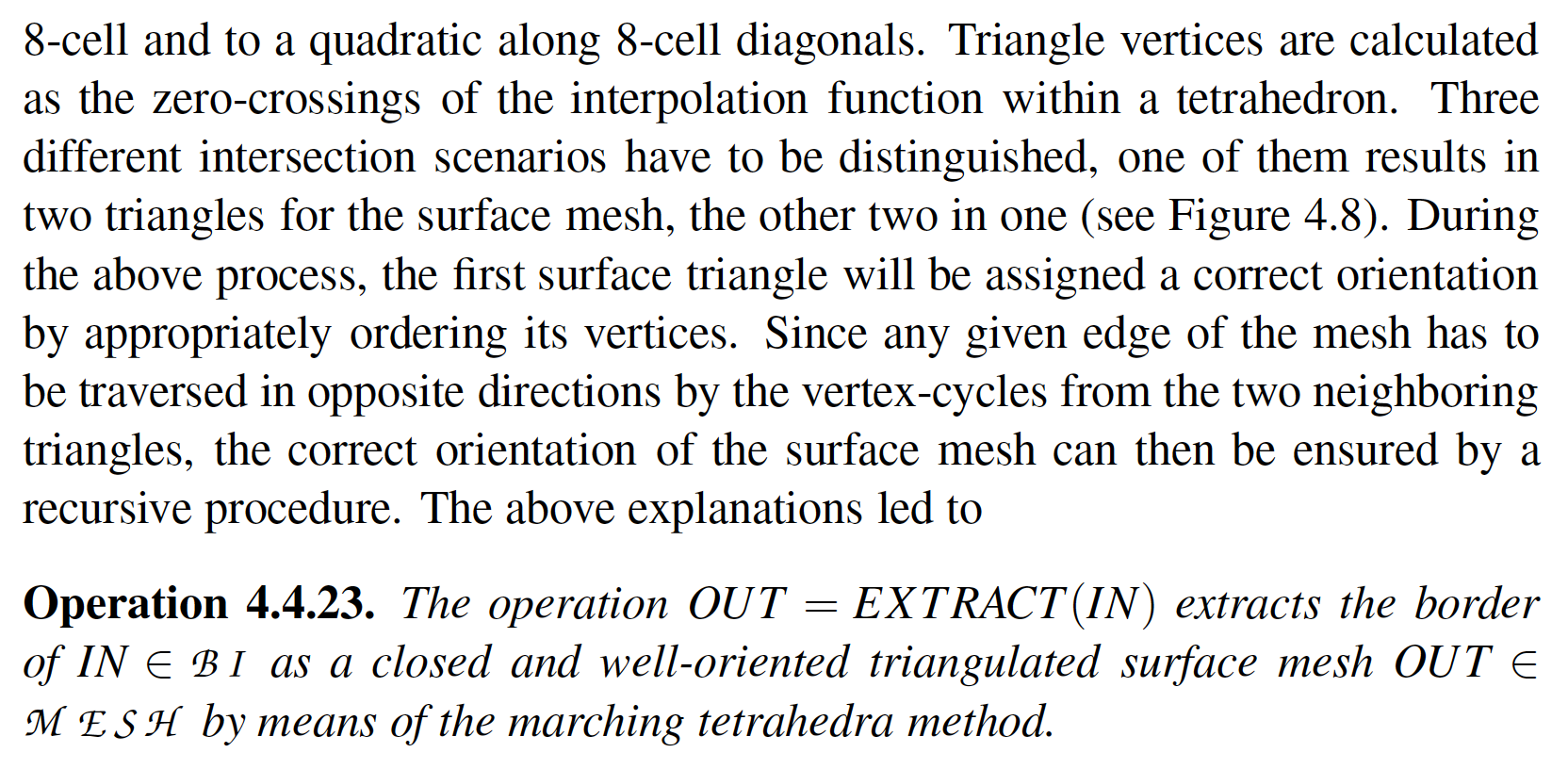 [C.Wolters, Vorlesungsskriptum]
Basic operations on meshes
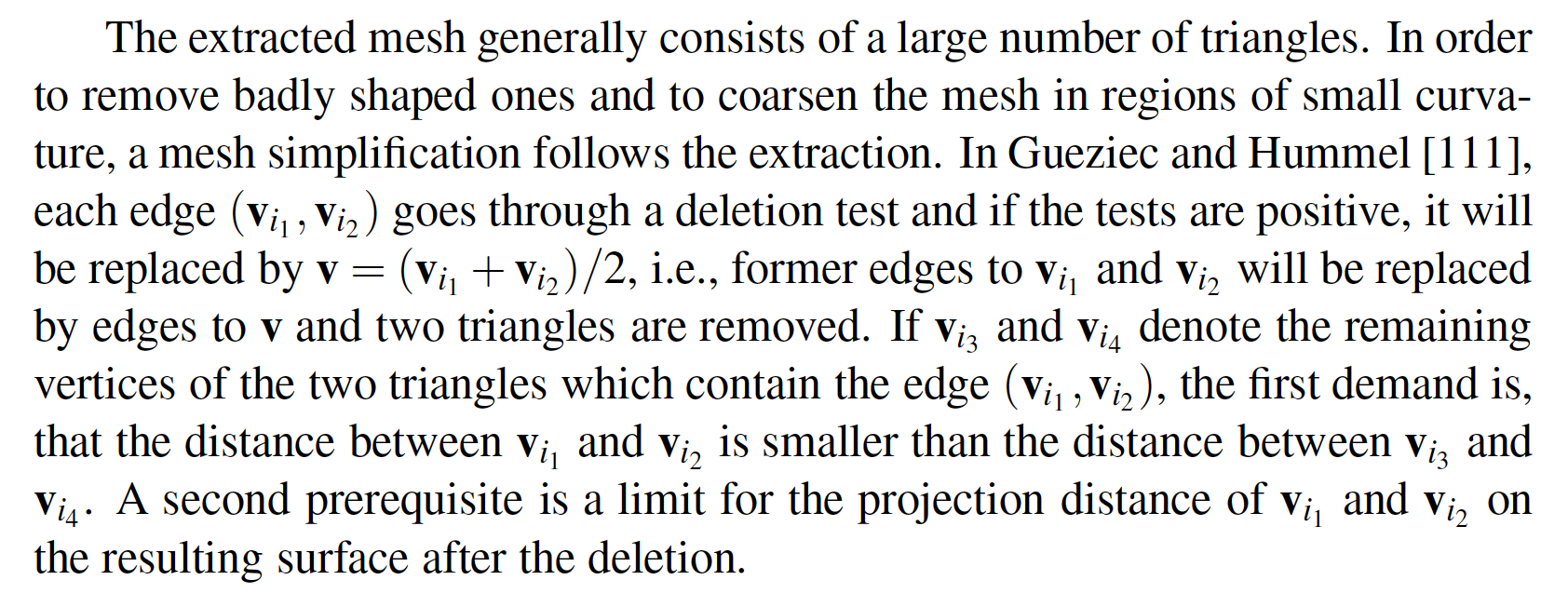 [C.Wolters, Vorlesungsskriptum]
Basic operations on meshes
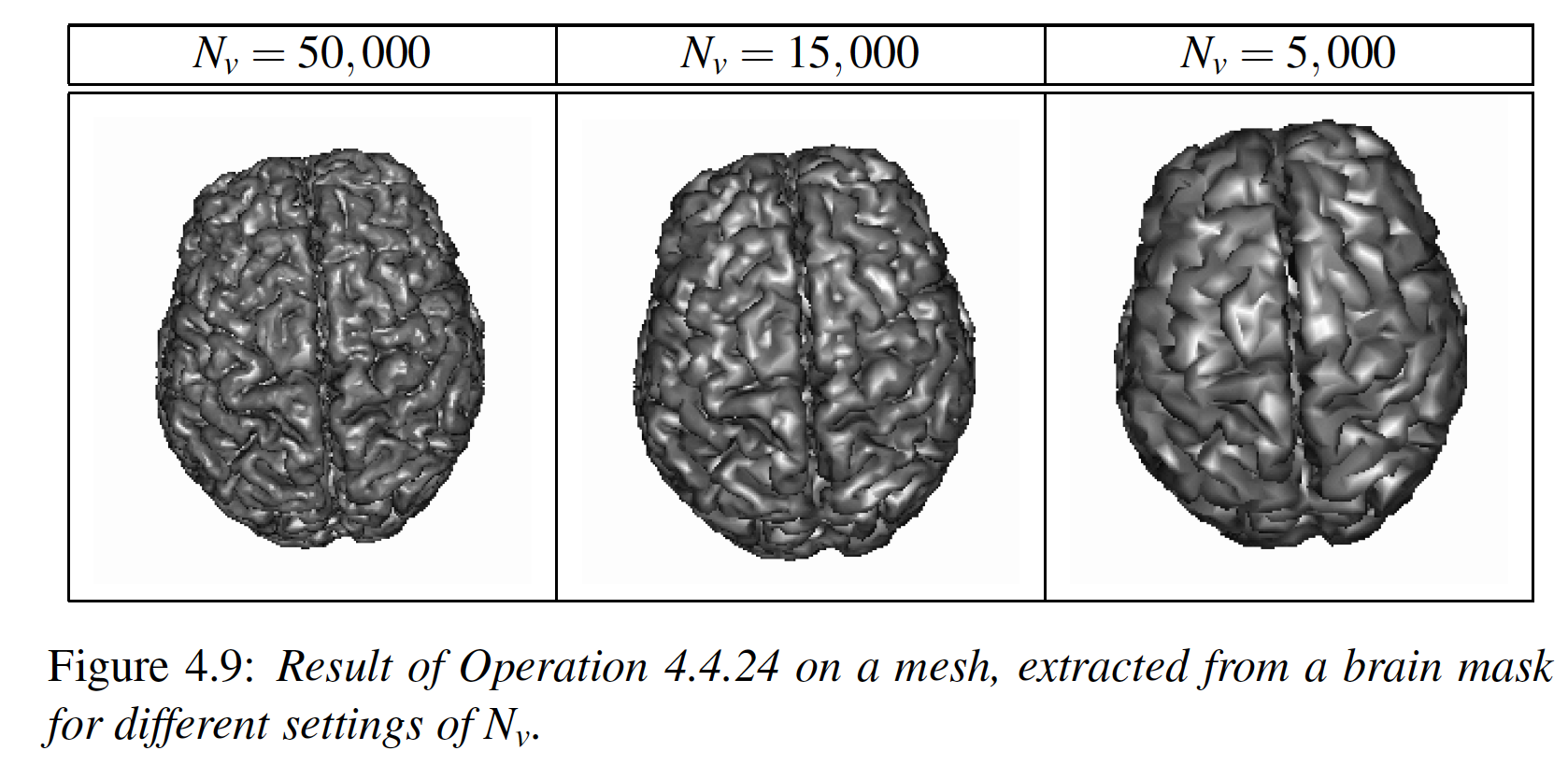 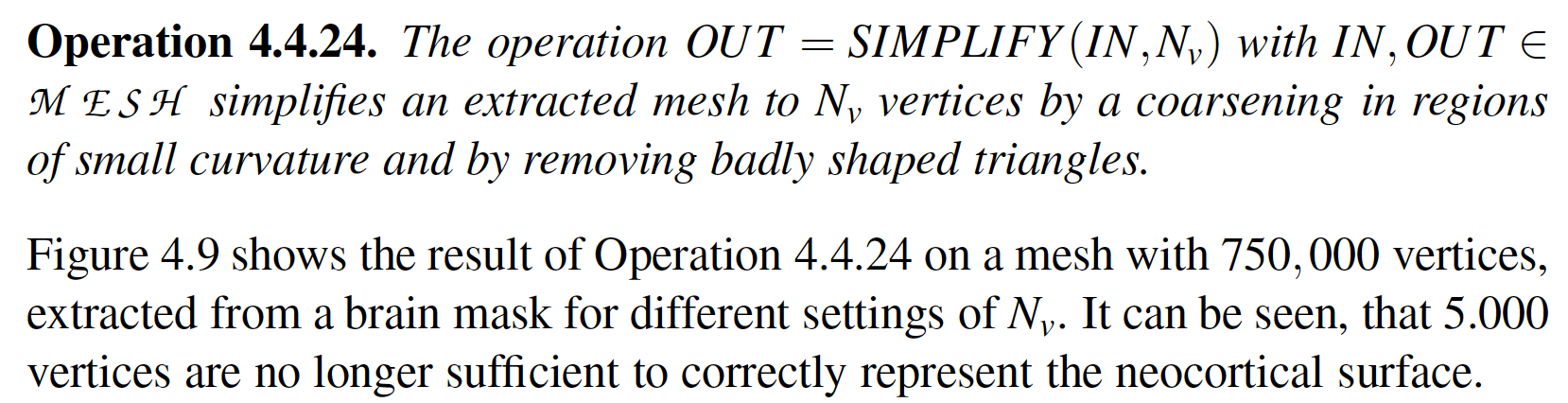 [C.Wolters, Vorlesungsskriptum]
Basic operations on meshes
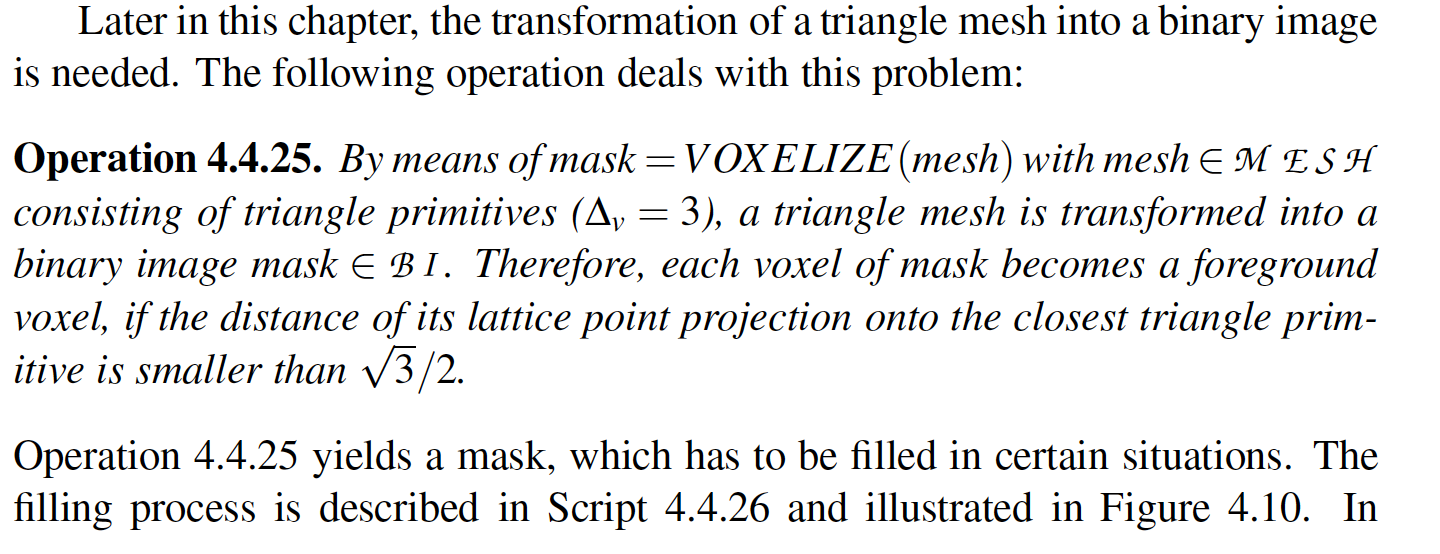 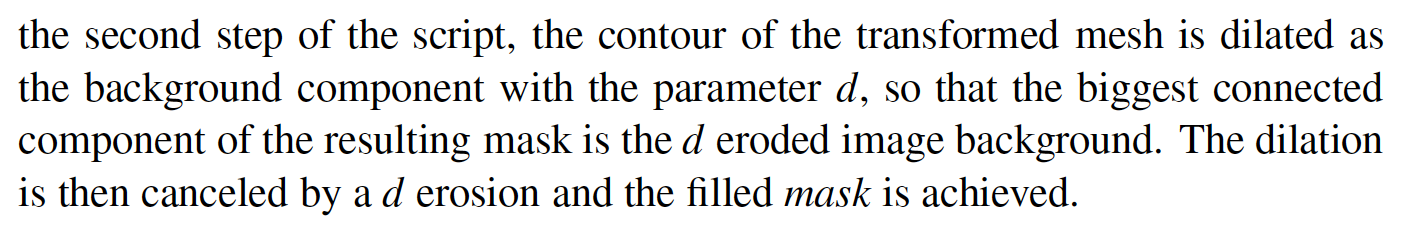 [C.Wolters, Vorlesungsskriptum]
Segmentation scripts for head modeling
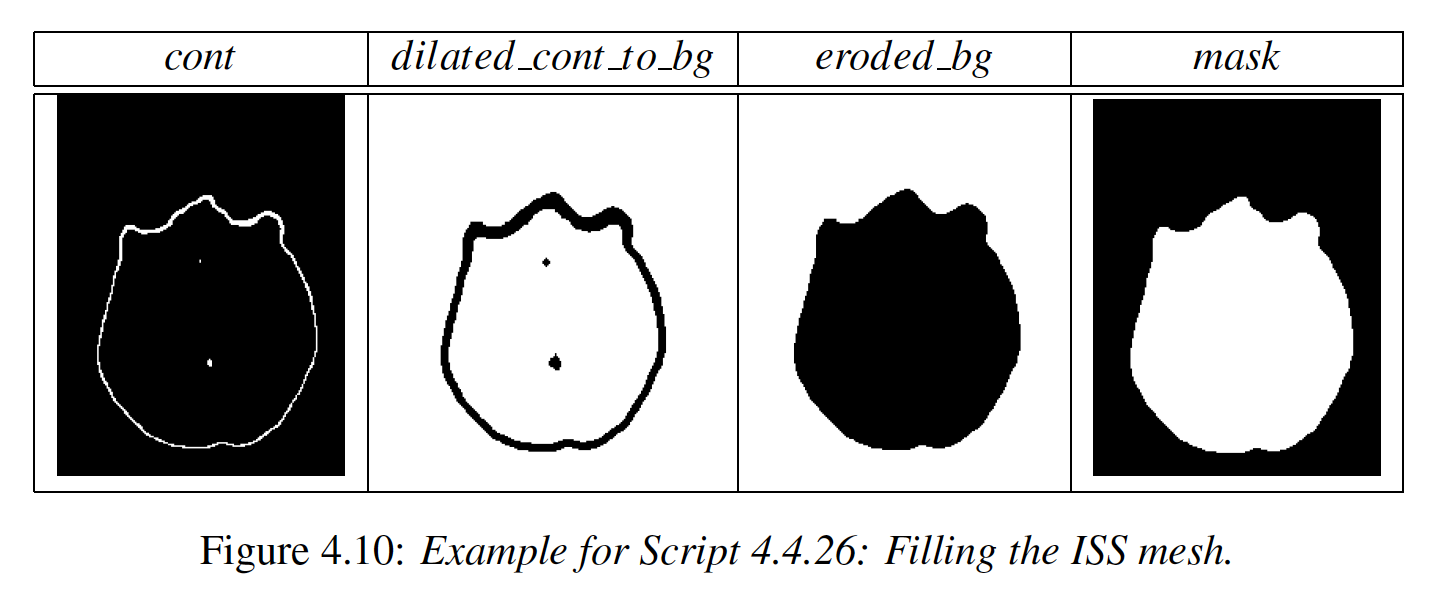 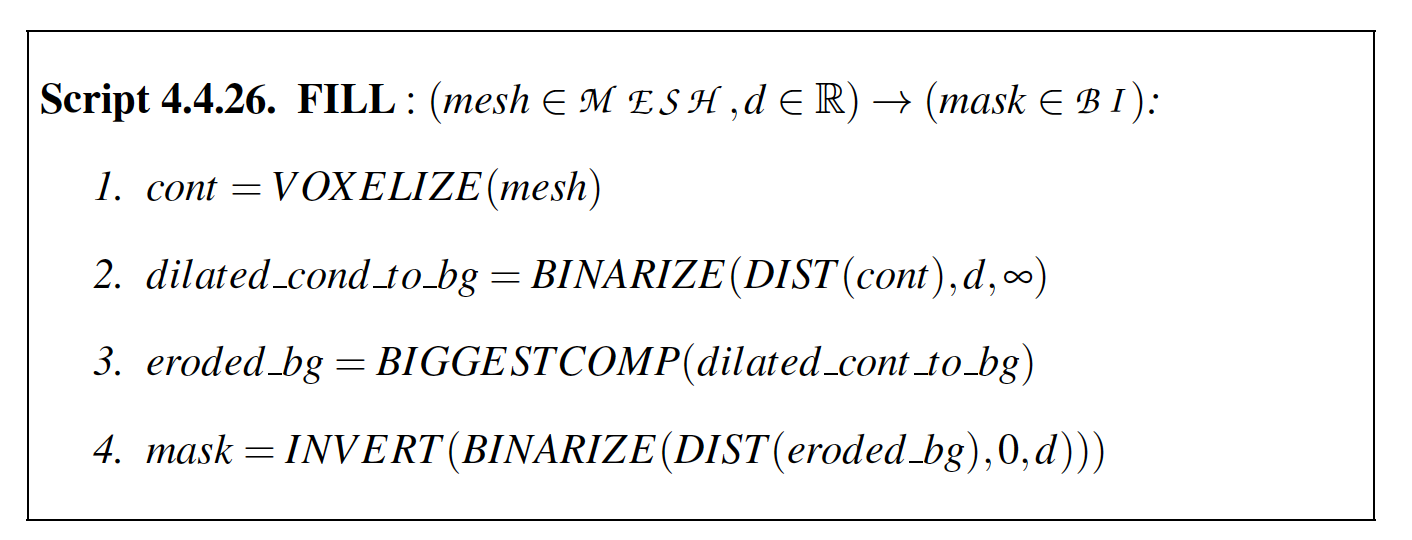 Structure
Fuzzy segmentation techniques
Geometric deformable model reconstructions
Basic definitions and operations on images and meshes
Segmentation scripts
[C.Wolters, Vorlesungsskriptum]
Head mask 
segmentation script
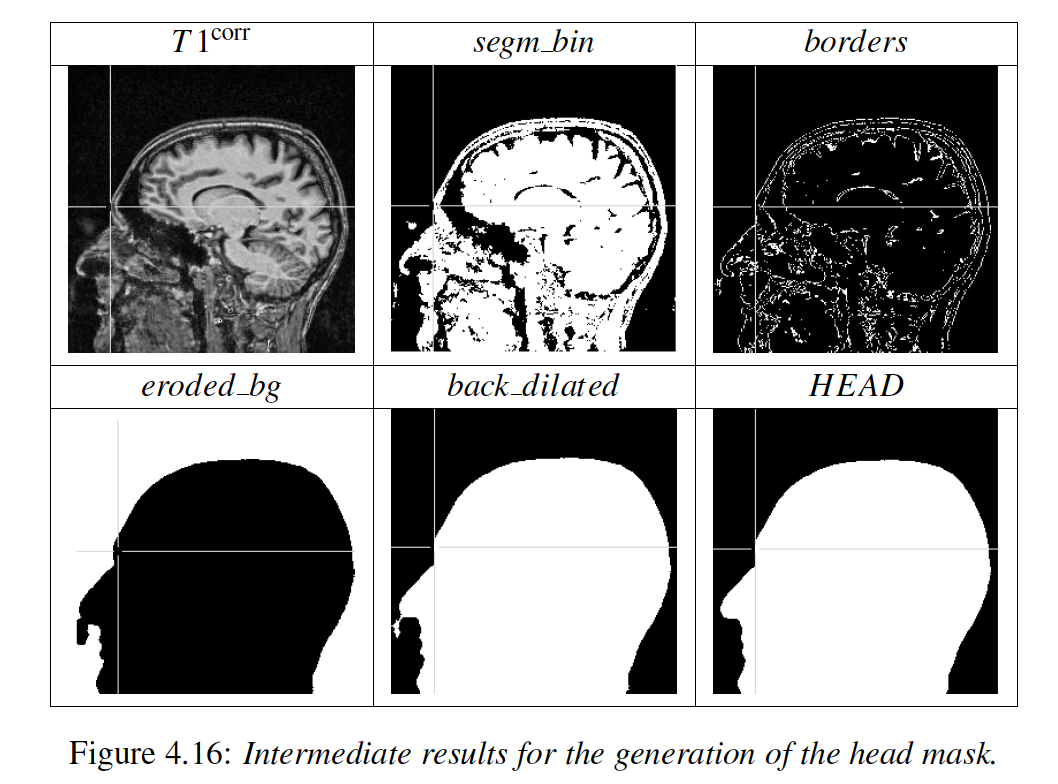 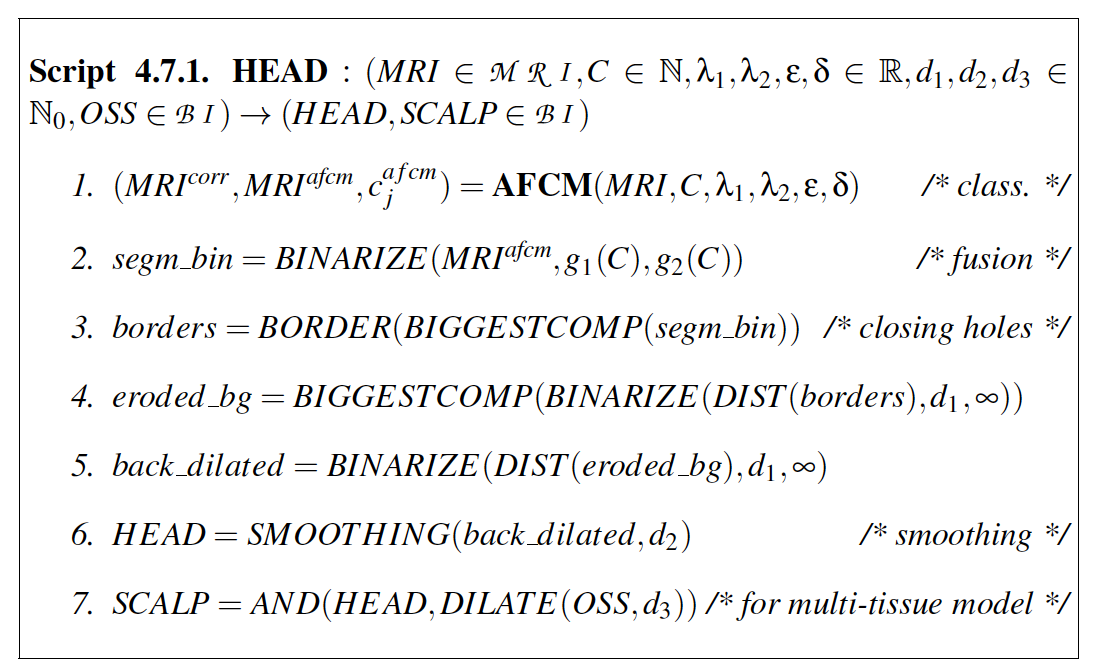 [C.Wolters, Vorlesungsskriptum]
Brain peeling segmentation script
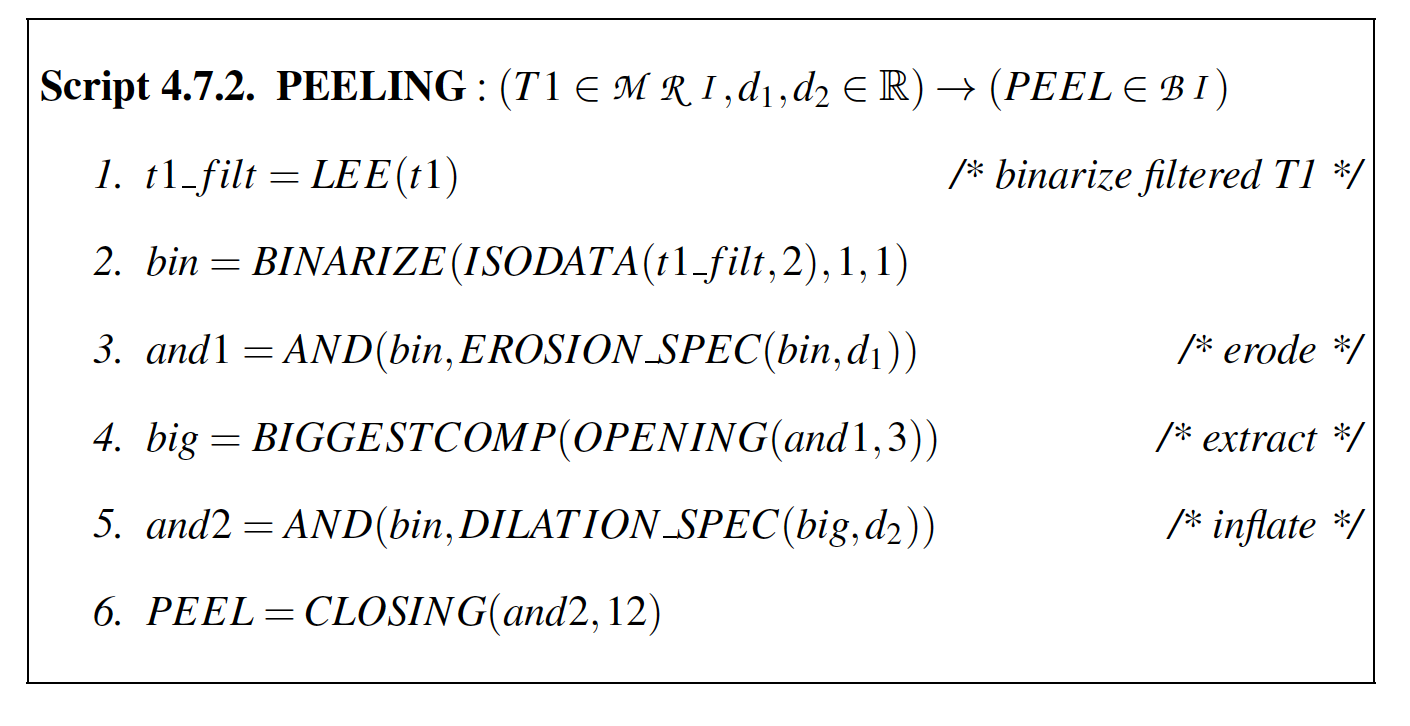 [C.Wolters, Vorlesungsskriptum]
Script for creating brain mask
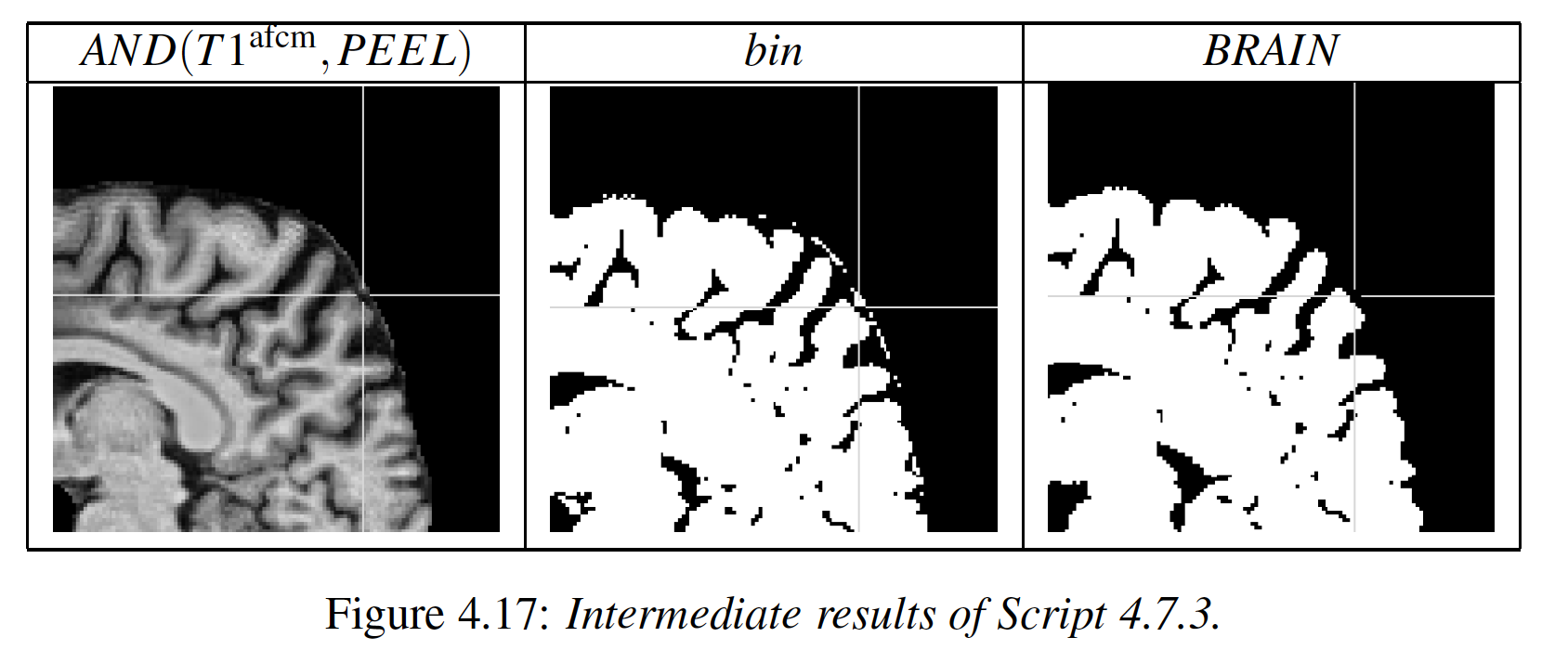 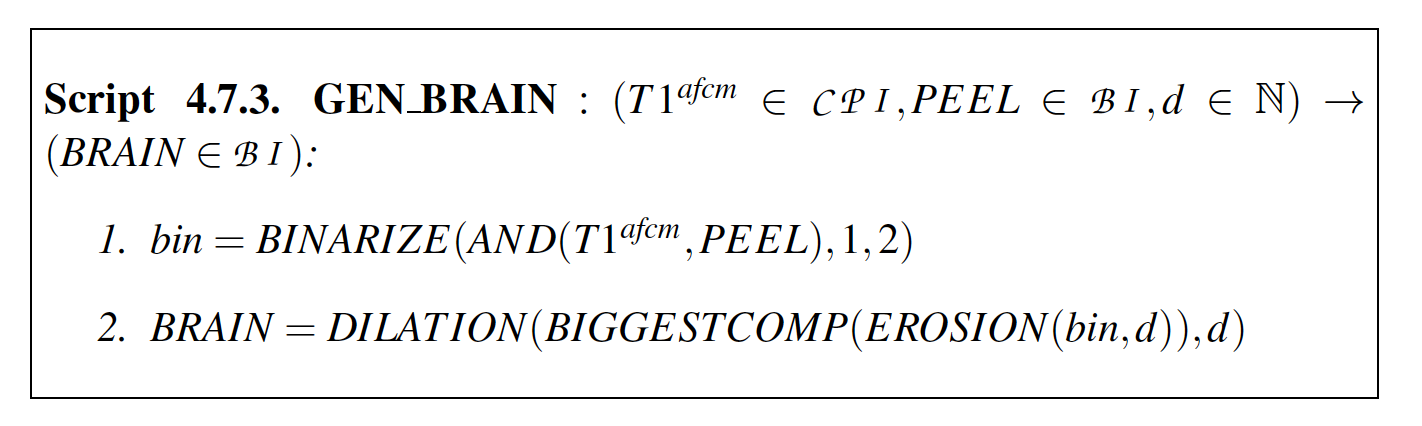 [C.Wolters, Vorlesungsskriptum]
Inner skull surface (ISS) segmentation script
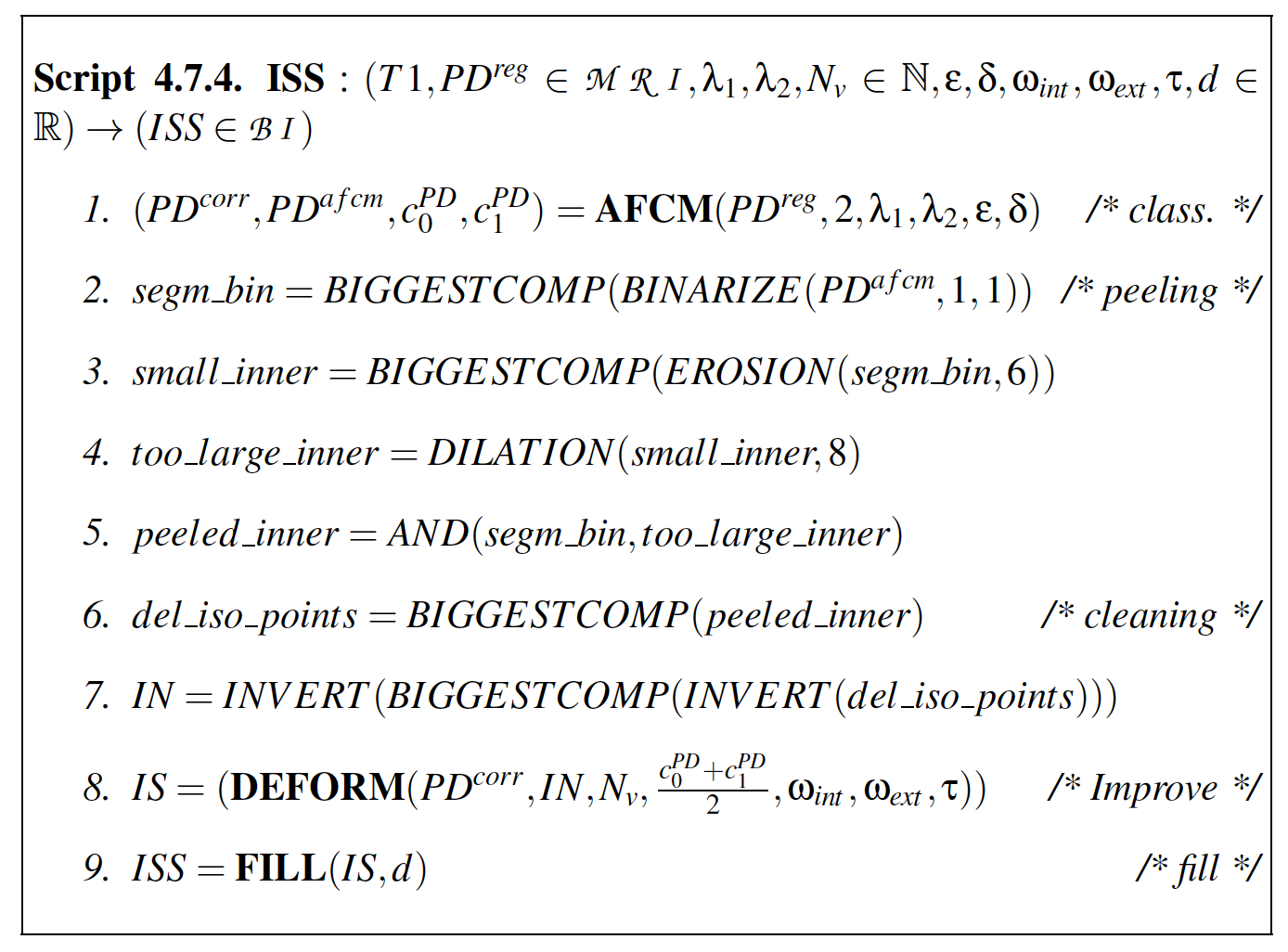 [C.Wolters, Vorlesungsskriptum]
Estimated (from T1-MRI) inner skull surface (EISS) segmentation scripts
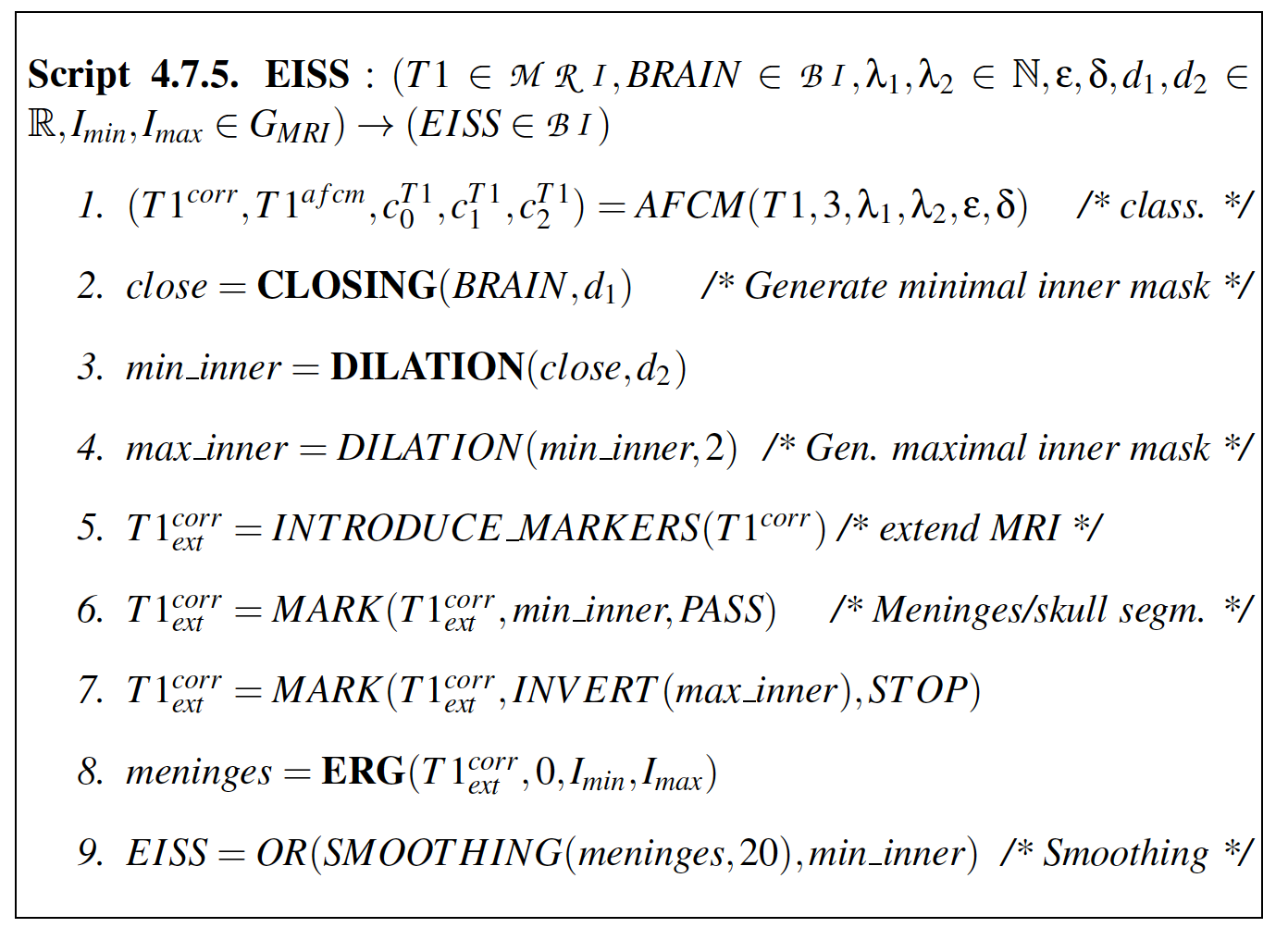 [C.Wolters, Vorlesungsskriptum]
Differences between ISS and EISS segmentation
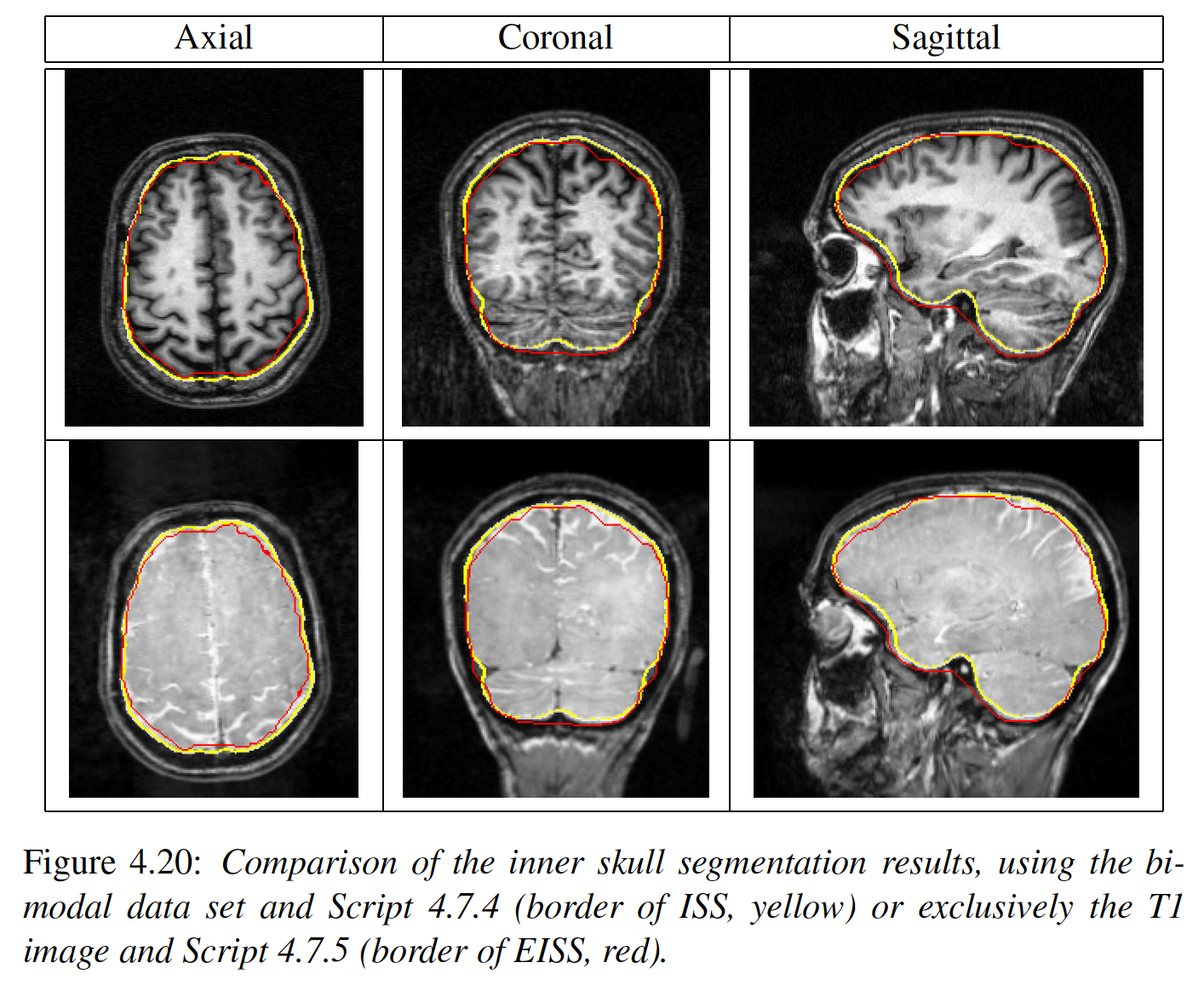 [C.Wolters, Vorlesungsskriptum]
Differences between ISS and EISS segmentation
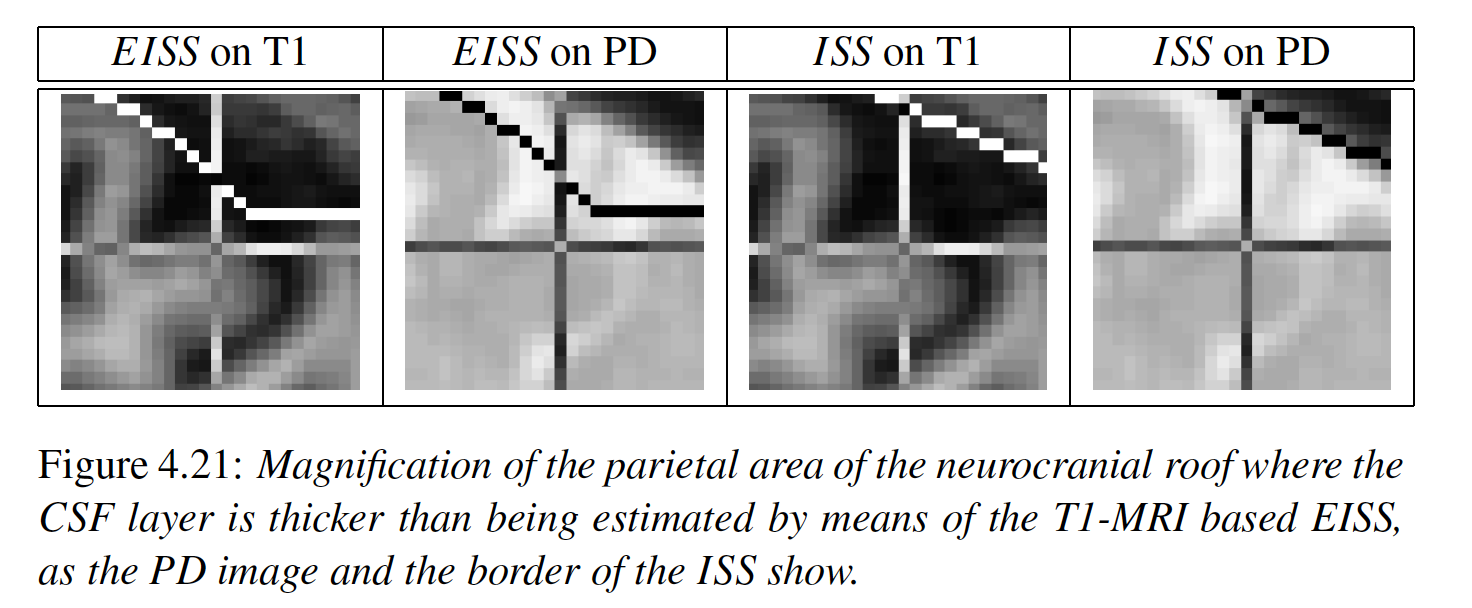 [C.Wolters, Vorlesungsskriptum]
Outer skull surface (OSS) segmentation script
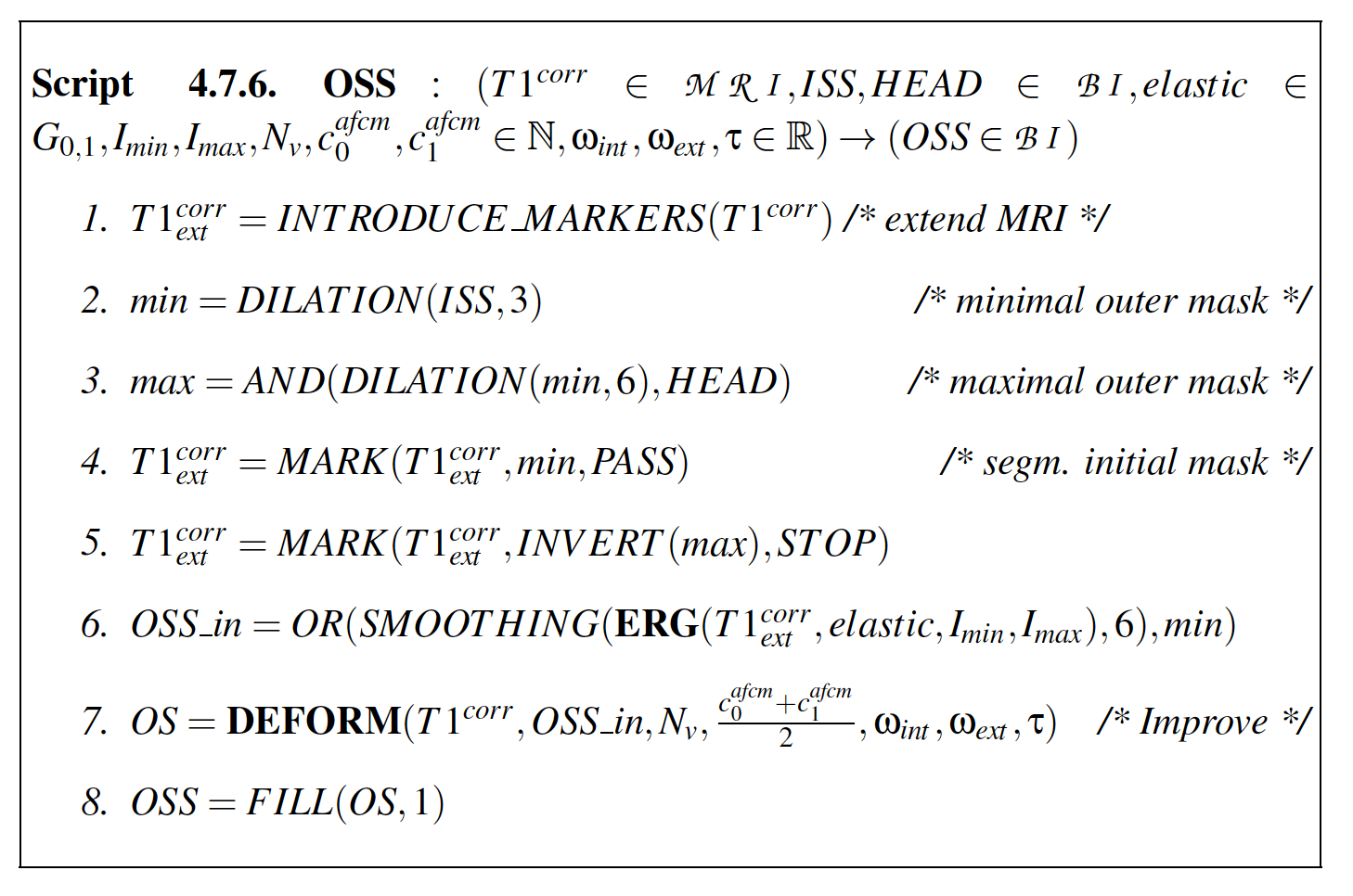 [C.Wolters, Vorlesungsskriptum]
Outer skull surface (OSS) segmentation script
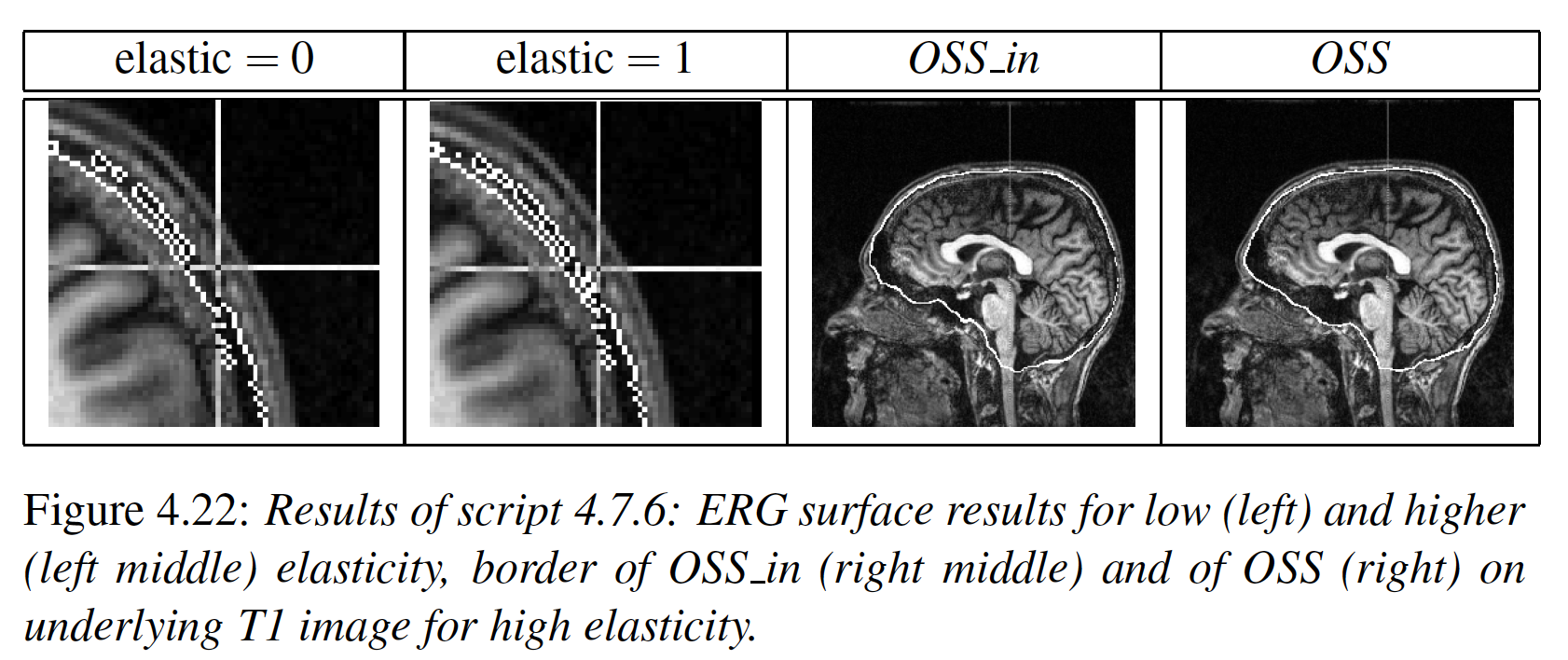 [C.Wolters, Vorlesungsskriptum]
3D rendering of segmented surfaces
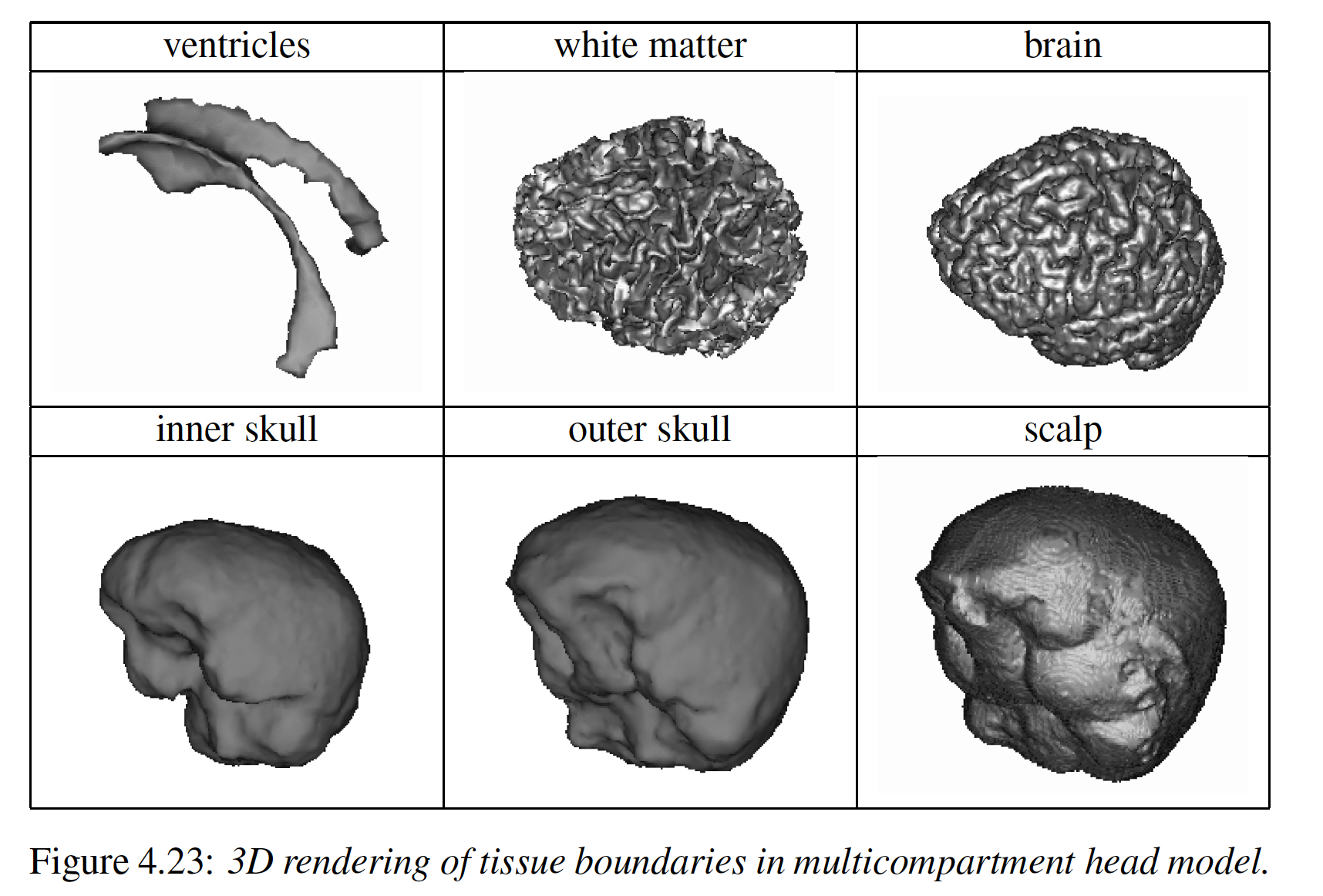 [C.Wolters, Vorlesungsskriptum]
5 compartment head model
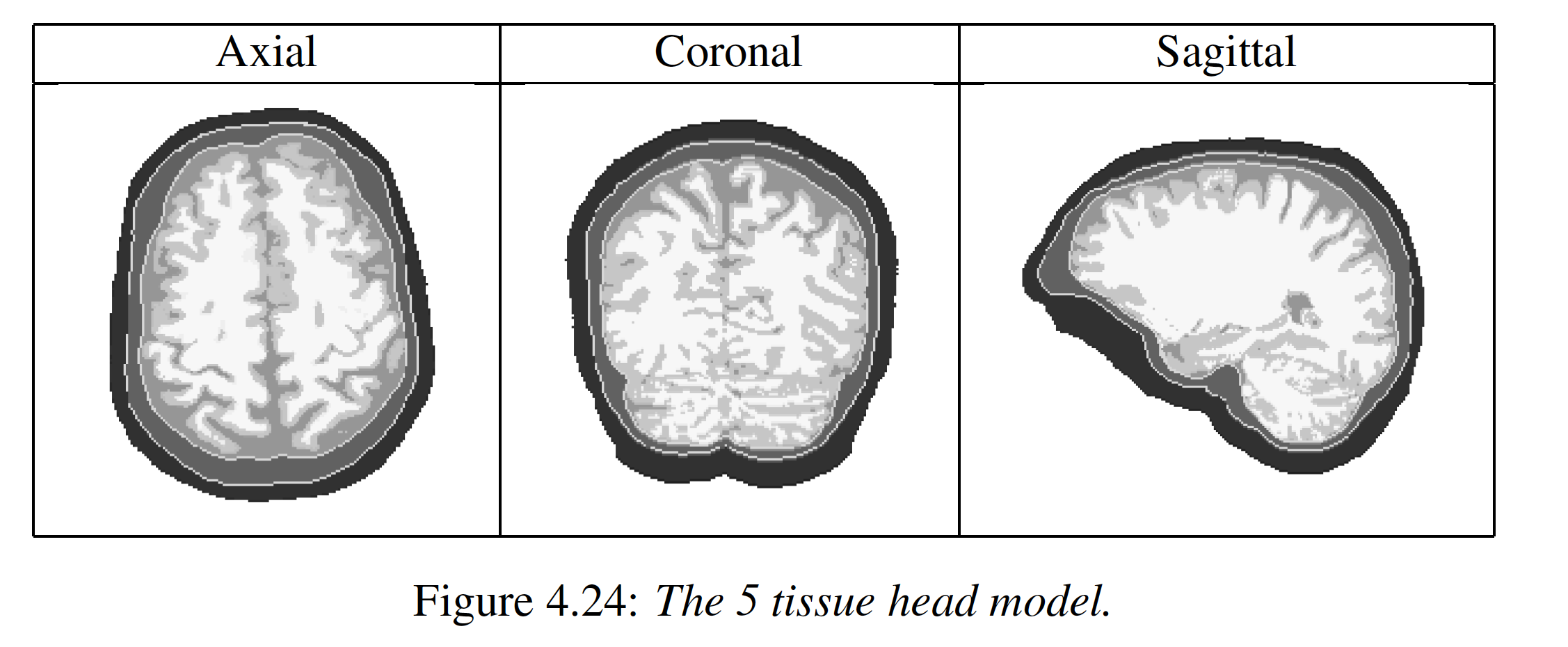